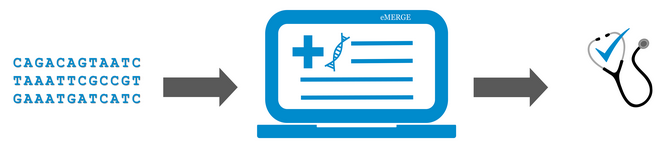 Genomic Medicine Working Group Update
Teri Manolio, M.D., Ph.D.
February 12, 2024
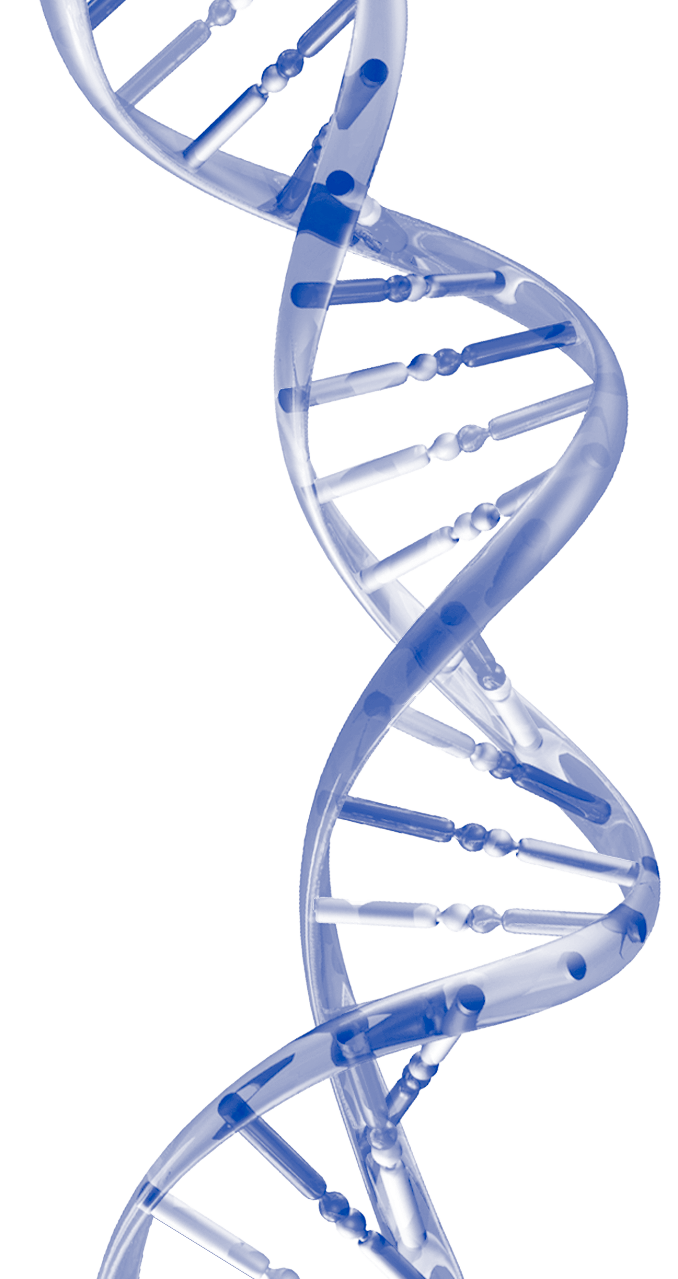 NACHGR Genomic Medicine Working Group Members
Carol Bult				Jackson Labs
Rex Chisholm 			Northwestern 
Pat Deverka			Deverka Consulting
Geoff Ginsburg 		All of Us Research Program
Gillian Hooker			Concert Genetics
Gail Jarvik				U Washington
George Mensah		NHLBI
Casey Overby Taylor	Johns Hopkins
Dan Roden 			Vanderbilt
Marc Williams 		Geisinger

NHGRI 
Eric Green 				Erin Ramos
Teri Manolio 			Robb Rowley
			  Jahnavi Narula
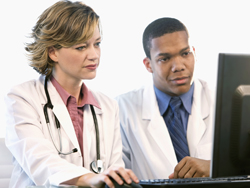 Genomic Medicine Working Group  Charge
Assist in advising NHGRI on research needed to evaluate and move genomics into routine medical practice
Review current progress, identify research, implementation, and education gaps and approaches for filling them
Identify and publicize key advances
Plan genomic medicine meetings on timely themes
Facilitate collaborations, coordination, long-term availability of genomic resources
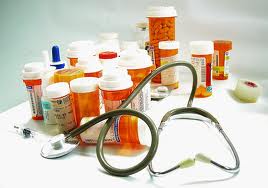 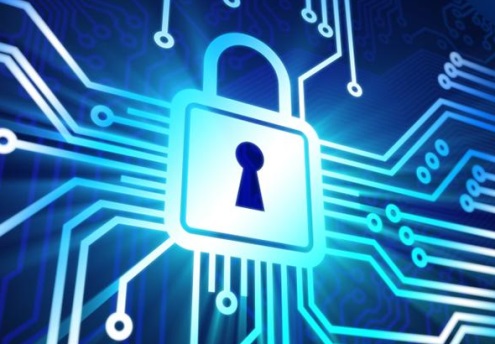 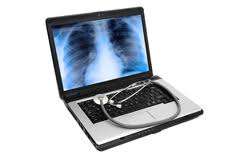 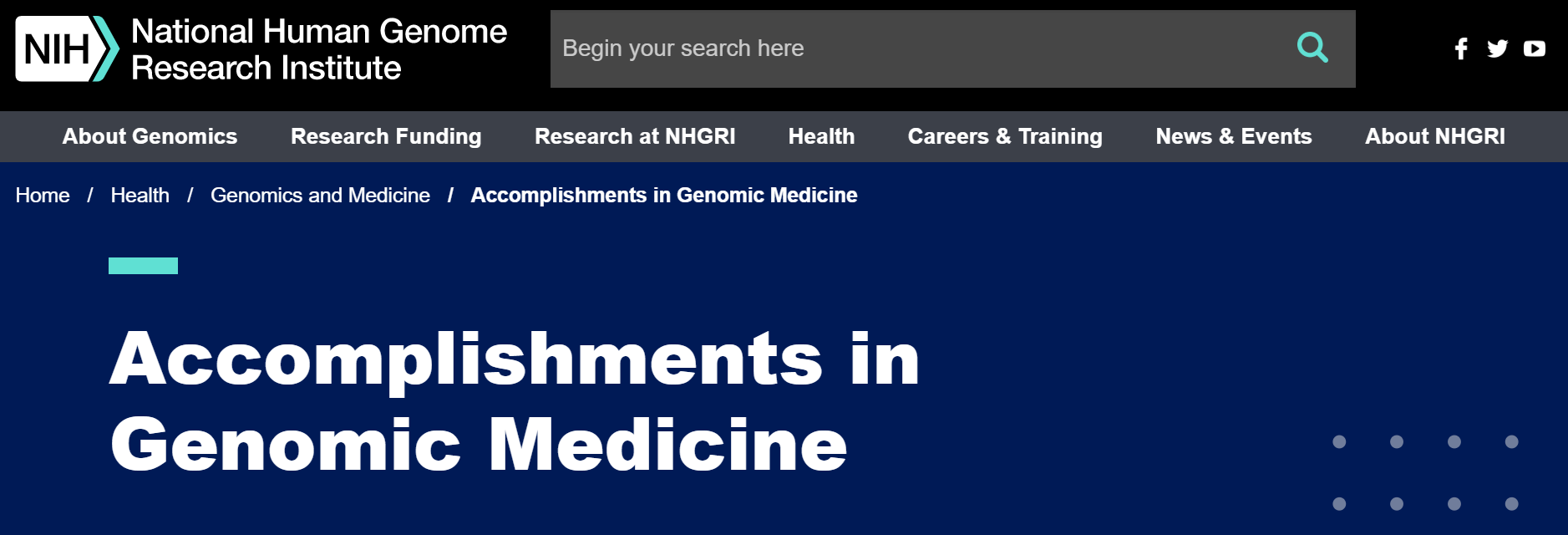 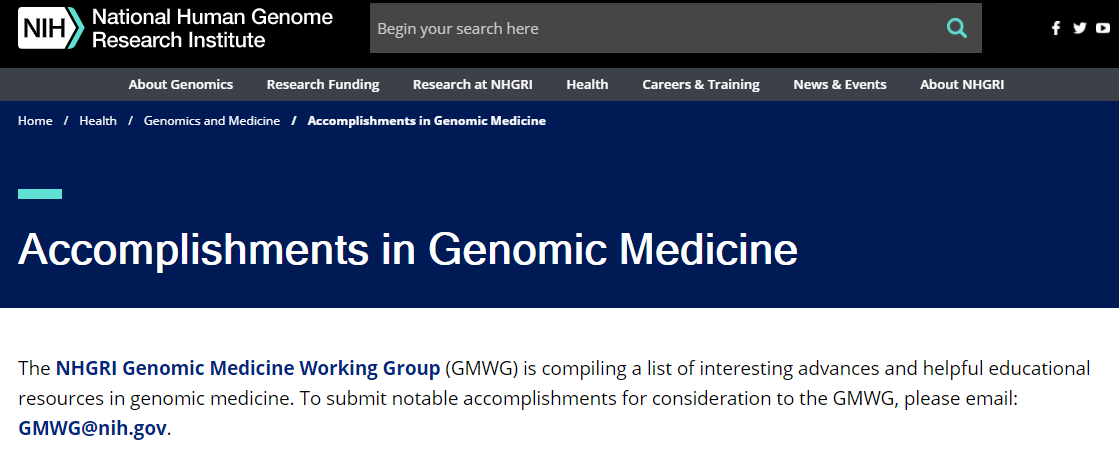 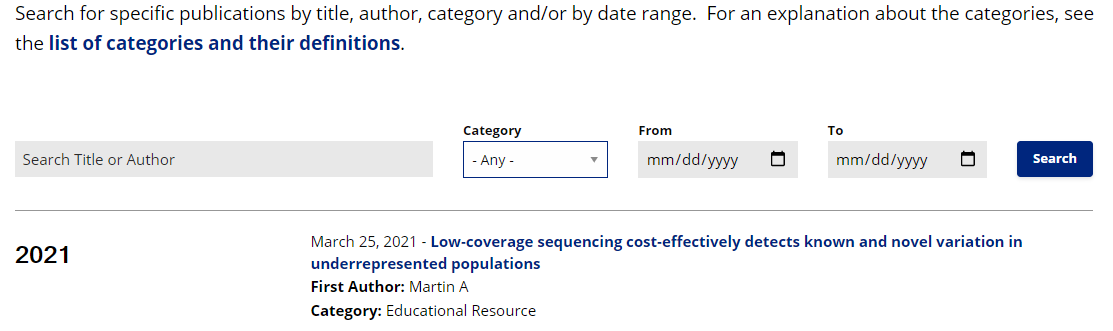 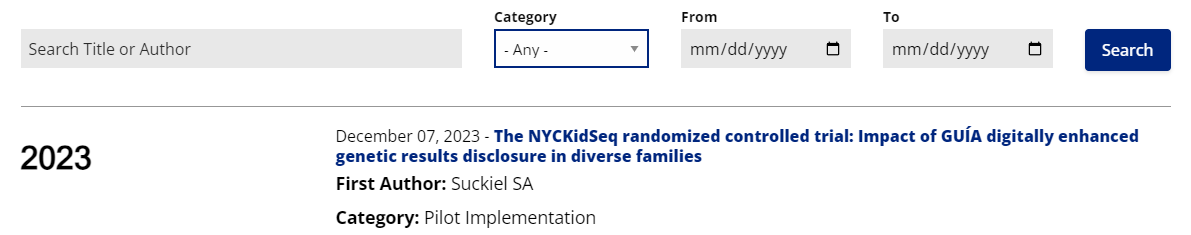 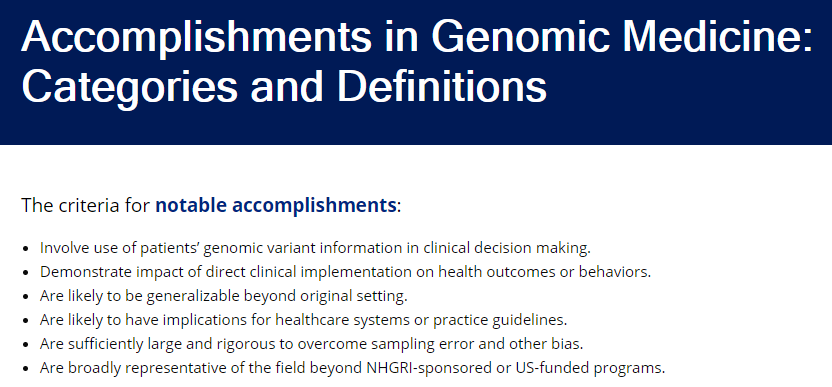 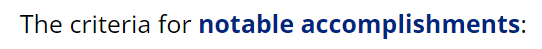 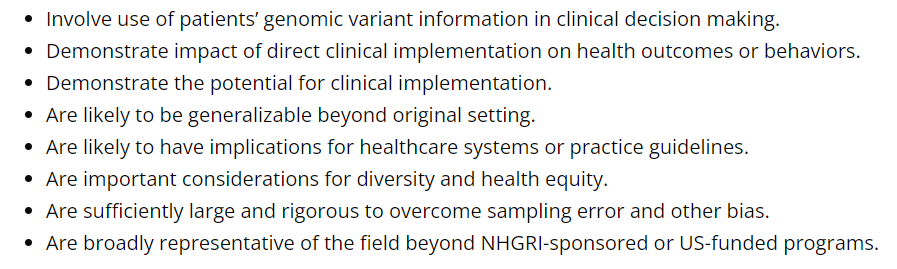 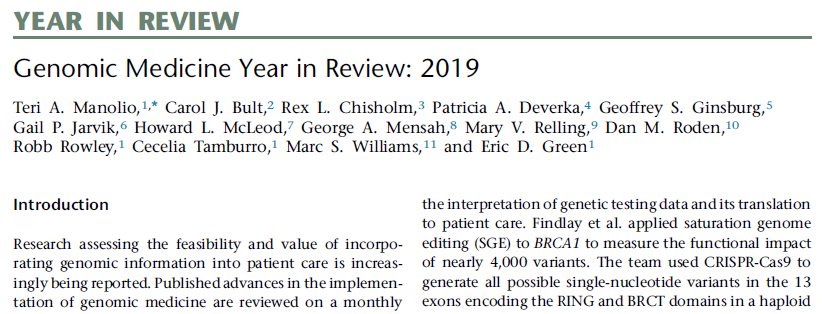 Am J Hum Genet 2019;105:1072-75.
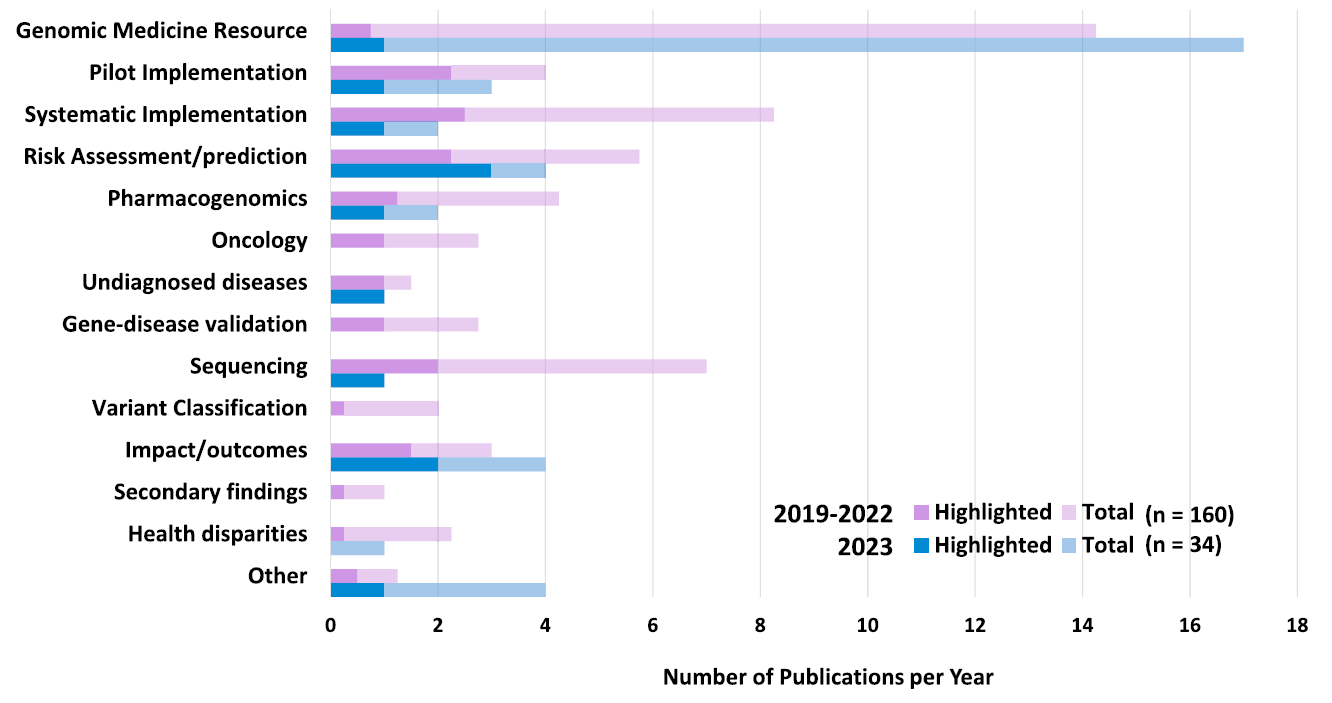 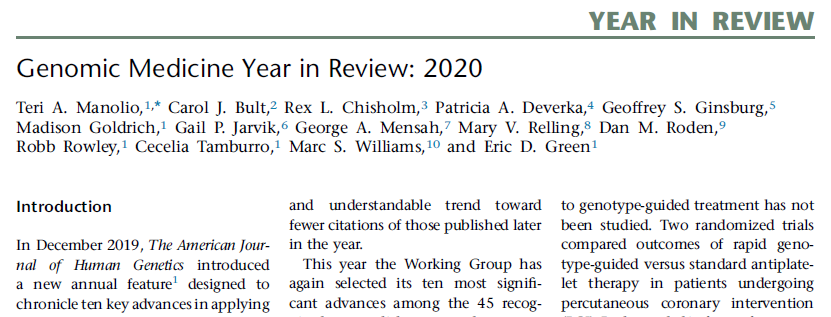 Am J Hum Genet 2020;107:1007-10.
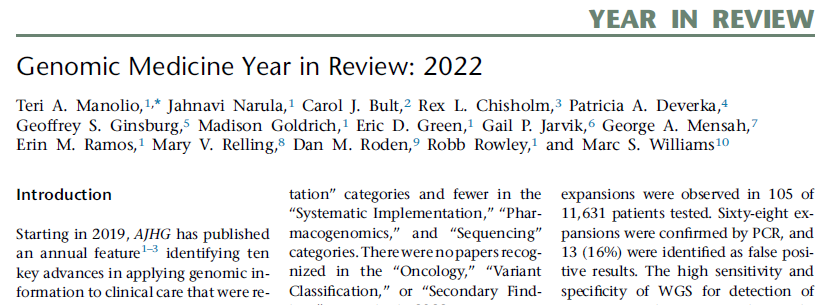 Am J Hum Genet. 2022;109:2101-104.
Send a nomination to GMWG@nih.gov
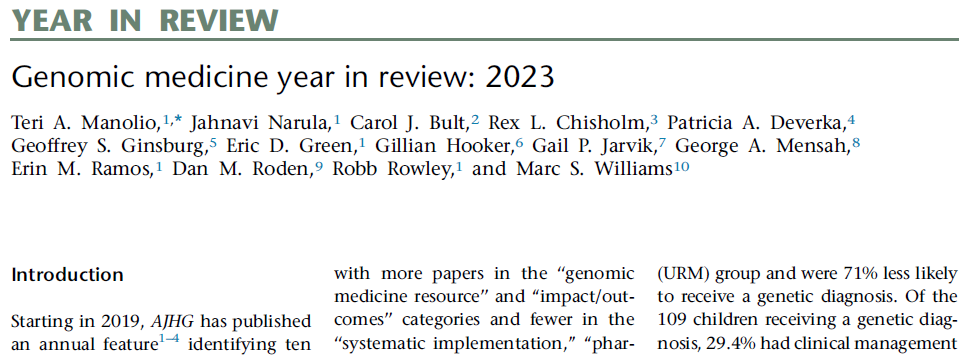 Am J Hum Genet. 2023;110:1992–95.
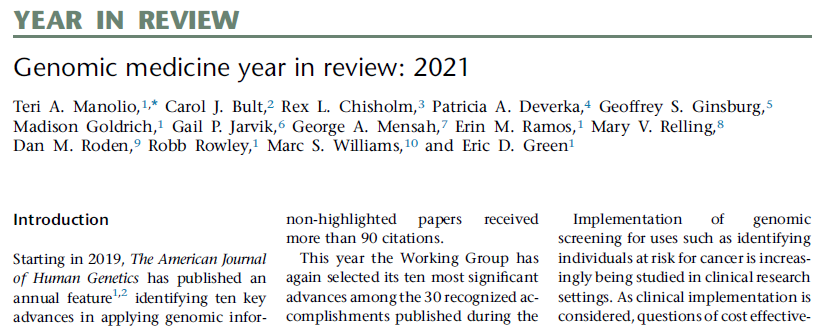 Am J Hum Genet. 2021;108:2210-14.
GM IV: Physician Education, Jan 2013
Genomic Medicine Colloquium, June 2011
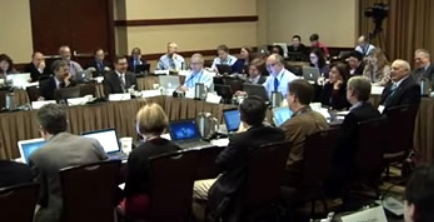 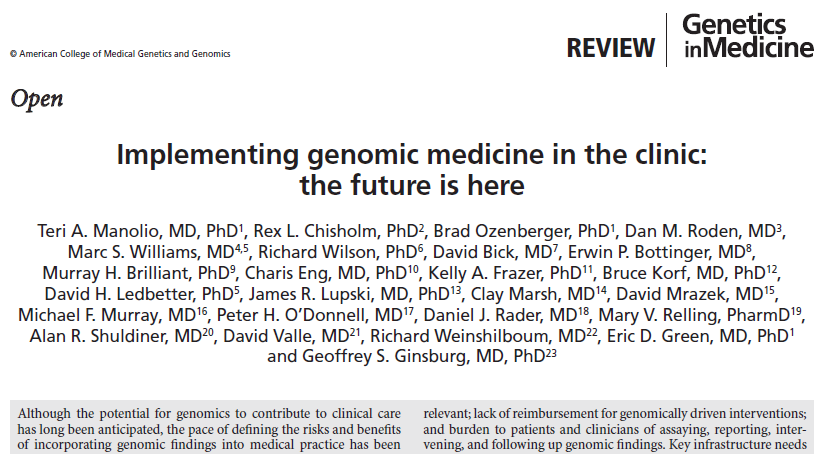 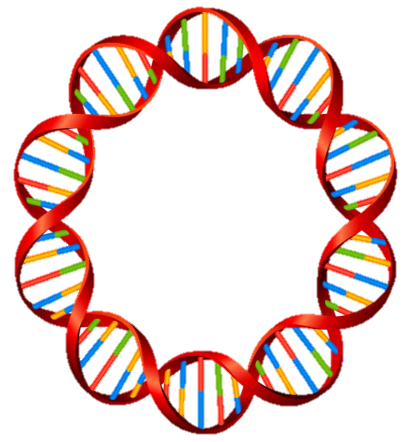 GM X: PGx Implementation, May 2017
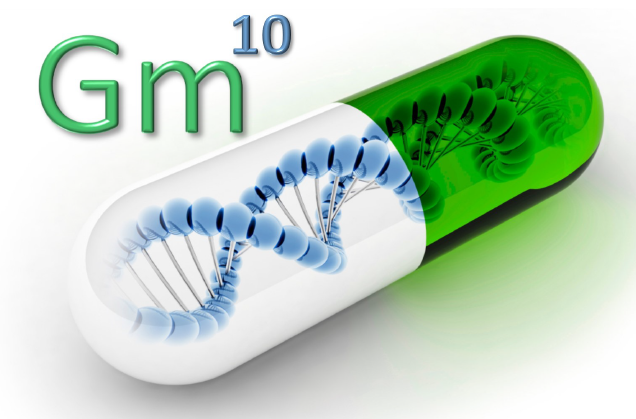 Global Leaders in  Genomic Medicine
2014
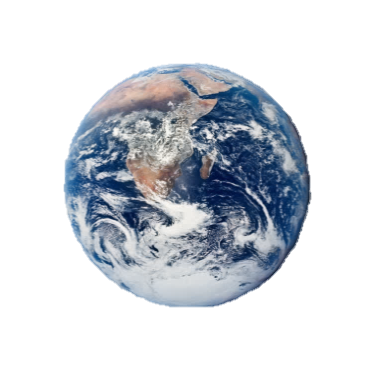 GM XI: Clinical Implementation, Sept 2018
GM XII: Genomics and Risk Prediction, May 2019
GM VII: Genomic CDS, Oct 2014
GM IX: Bedside Back to Bench, April  2016
GM V: Federal Strategies, May 2013
GM II: Forming Collaborations, Dec 2011
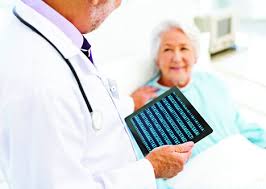 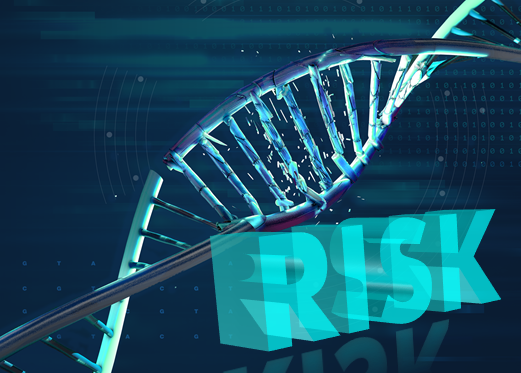 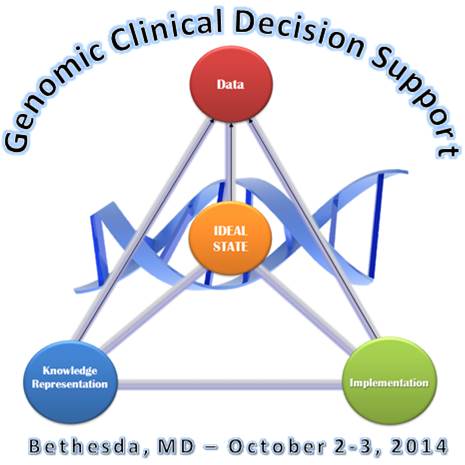 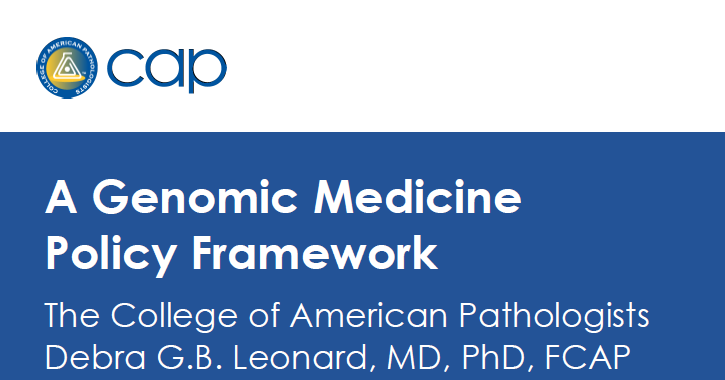 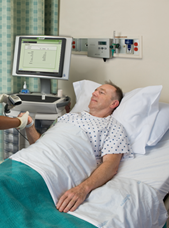 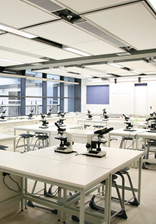 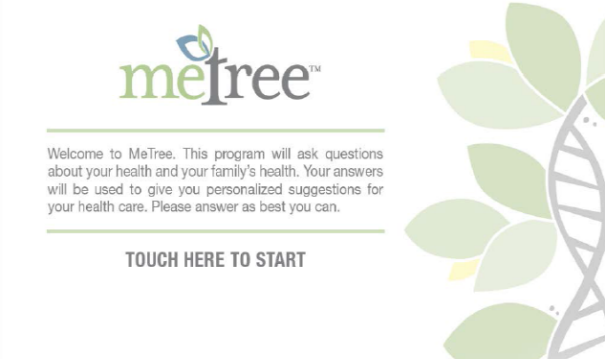 GM VI: Global Leaders, Jan 2014
GM III: Stakeholders, May 2012
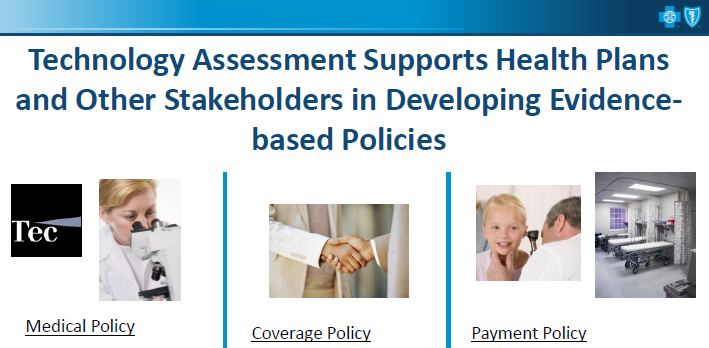 GM VIII: NHGRI’s Genomic Medicine Programs, June 2015
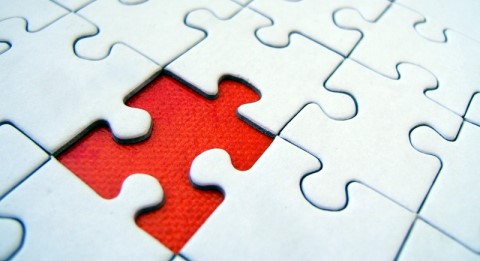 [Speaker Notes: Addressed isolation by promoting genomic medicine community, meetings]
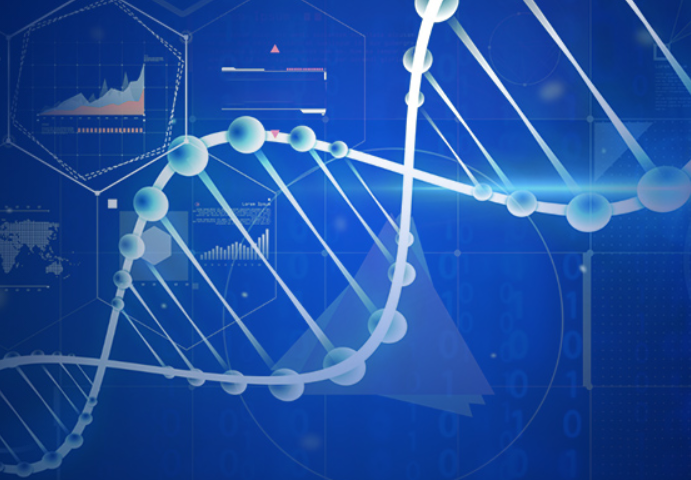 GM IV: Physician Education, Jan 2013
Genomic Medicine Colloquium, June 2011
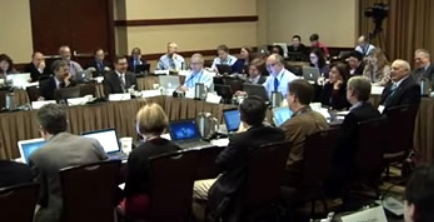 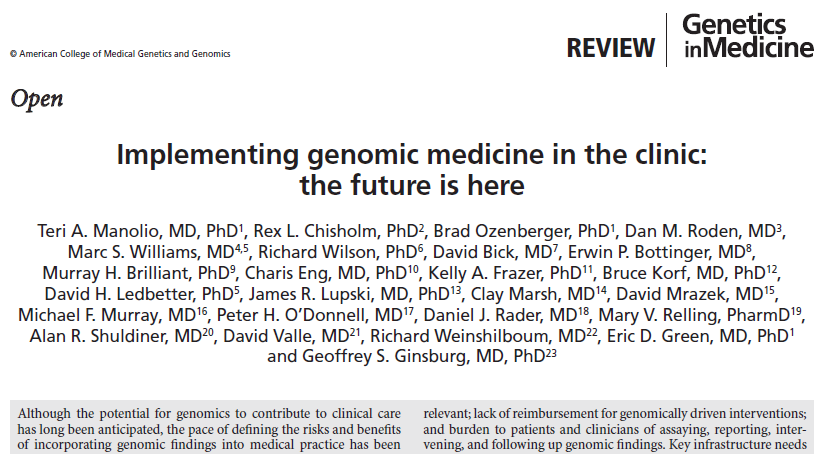 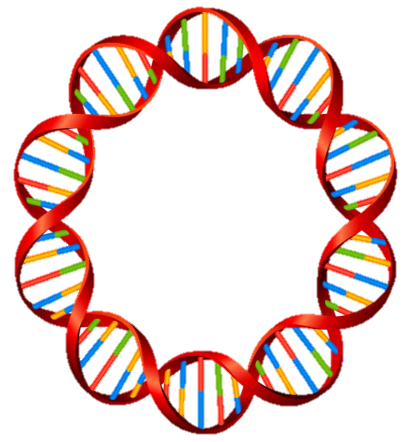 GM X: PGx Implementation, May 2017
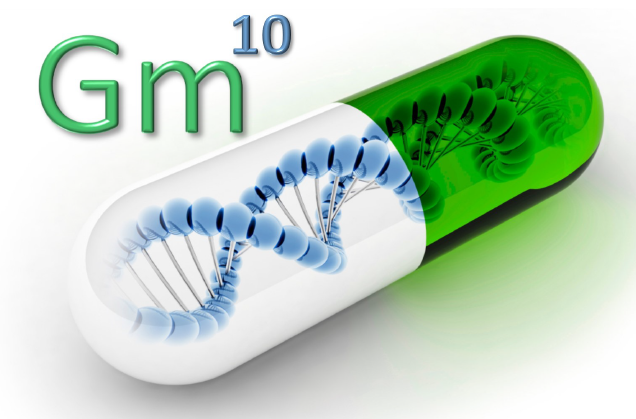 Global Leaders in  Genomic Medicine
2014
GM XIII: Clinical Informatics Research Agenda, Feb 2021
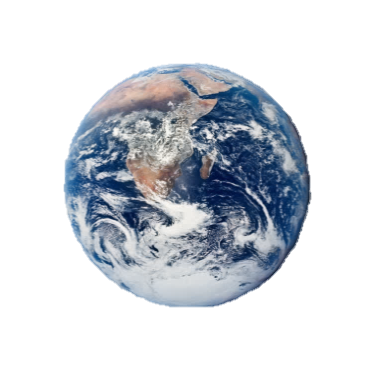 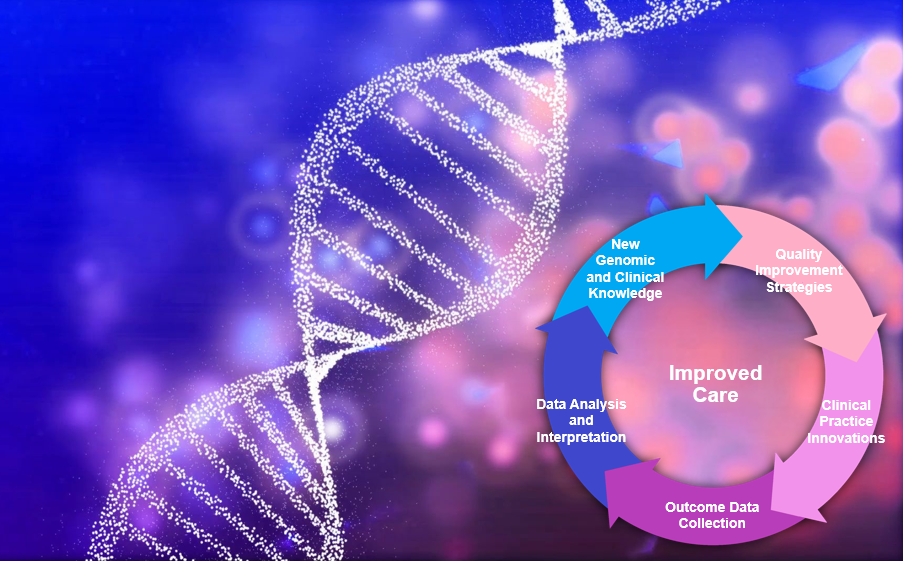 GM XI: Clinical Implementation, Sept 2018
GM XII: Genomics and Risk Prediction, May 2019
GM VII: Genomic CDS, Oct 2014
GM IX: Bedside Back to Bench, April  2016
GM V: Federal Strategies, May 2013
GM II: Forming Collaborations, Dec 2011
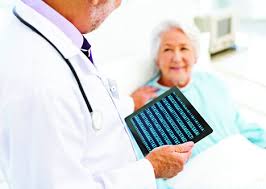 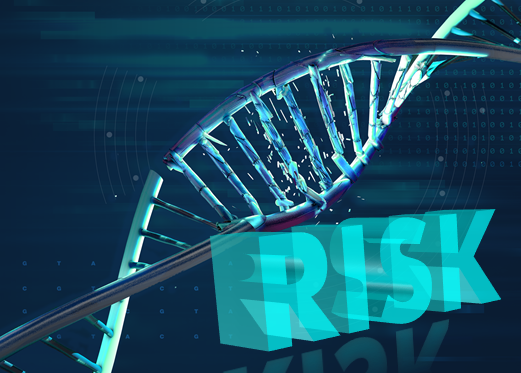 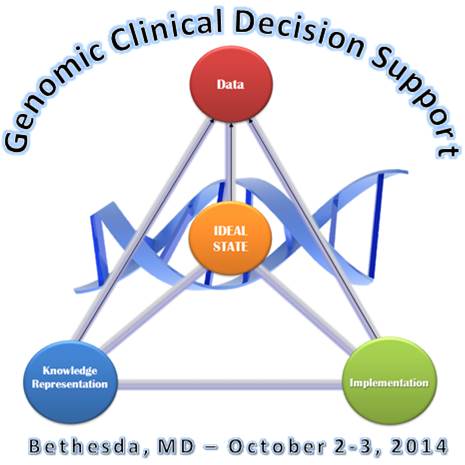 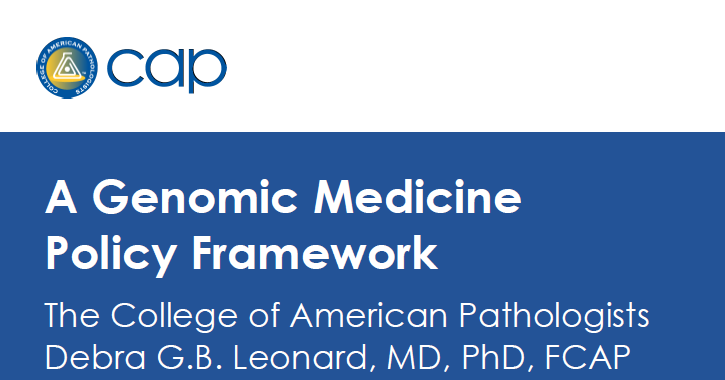 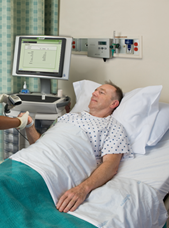 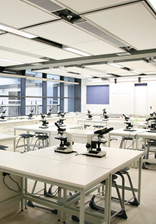 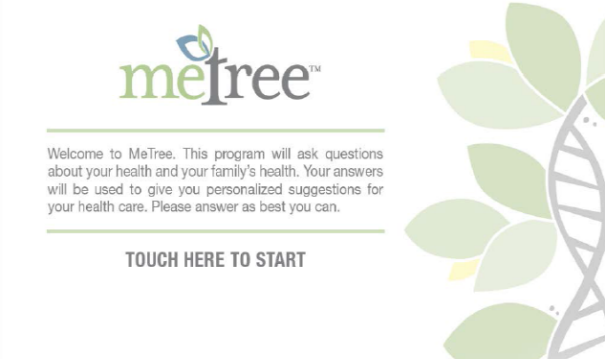 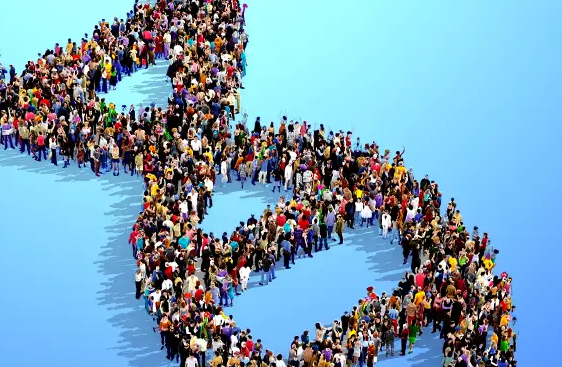 GM XIV: Genomic Learning Healthcare Systems, Aug 2022
GM VI: Global Leaders, Jan 2014
GM III: Stakeholders, May 2012
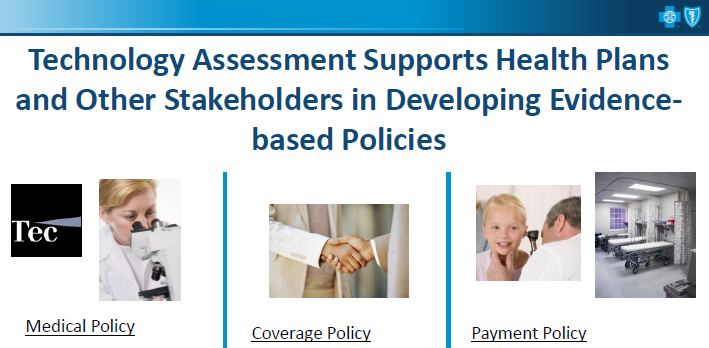 GM VIII: NHGRI’s Genomic Medicine Programs, June 2015
GM XV: Population Screening and Genomics, Nov 2023
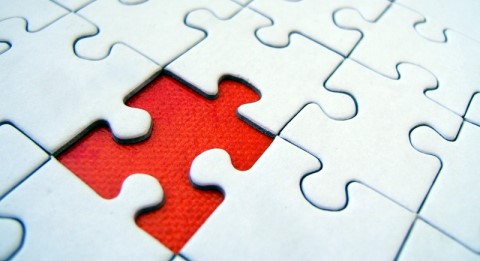 [Speaker Notes: Addressed isolation by promoting genomic medicine community, meetings]
Key Products of Genomic Medicine Meetings
Population Screening Concept
RFA-HG-24-001
PAR-24-106/7
eConsults
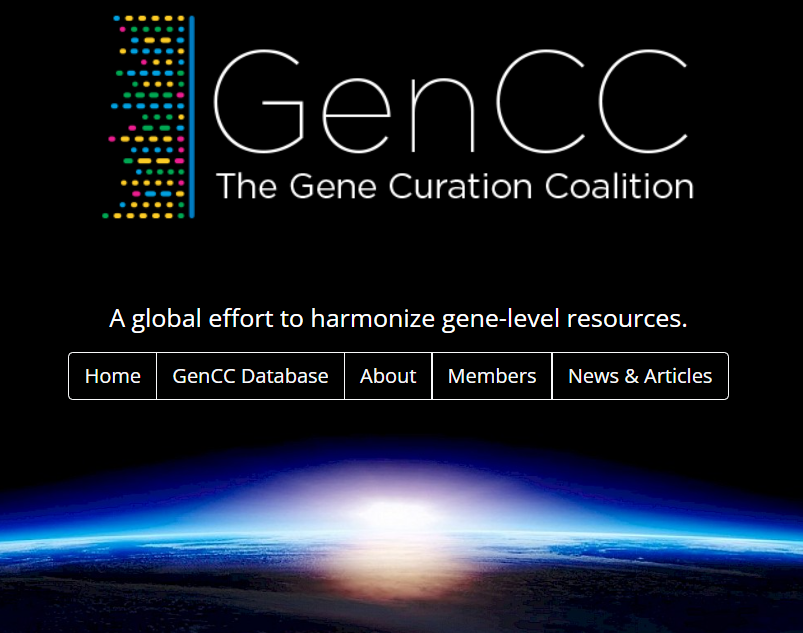 GenCC
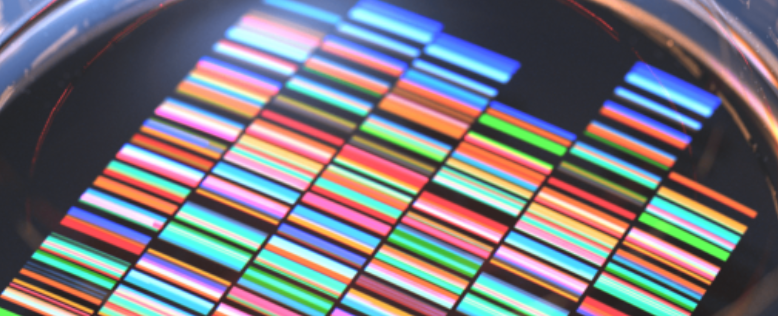 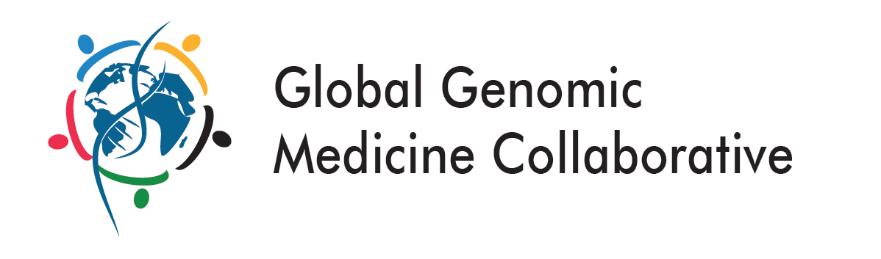 PA-18-167
Variant, Function, Disease
ADOPT-PGx
G2MC
NOT-HG-22-011
Patient-Centered Informatics
NOT-HG-20-020
Genomic Medicine Modules
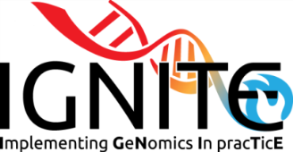 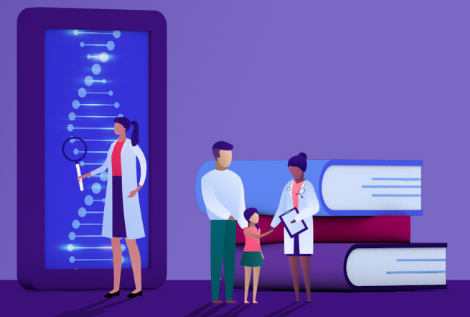 12
13
8
9
11
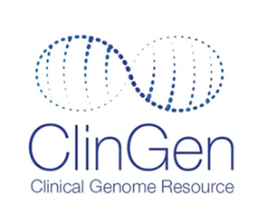 10
7
14
15
6
Employers Health and Wellness
5
ISCC-PEG
4
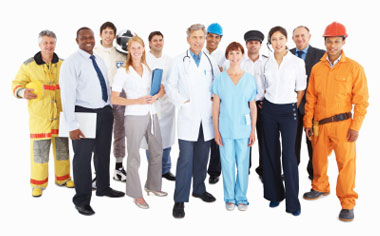 3
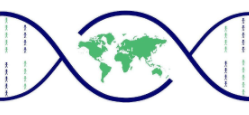 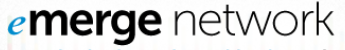 2
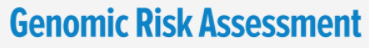 Clin Action
IHCC
1
RFA-HG-23-041/2
Genomic LHS
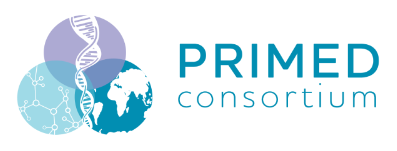 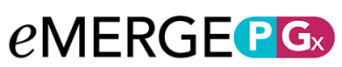 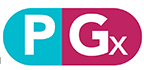 Genomic Medicine Meetings
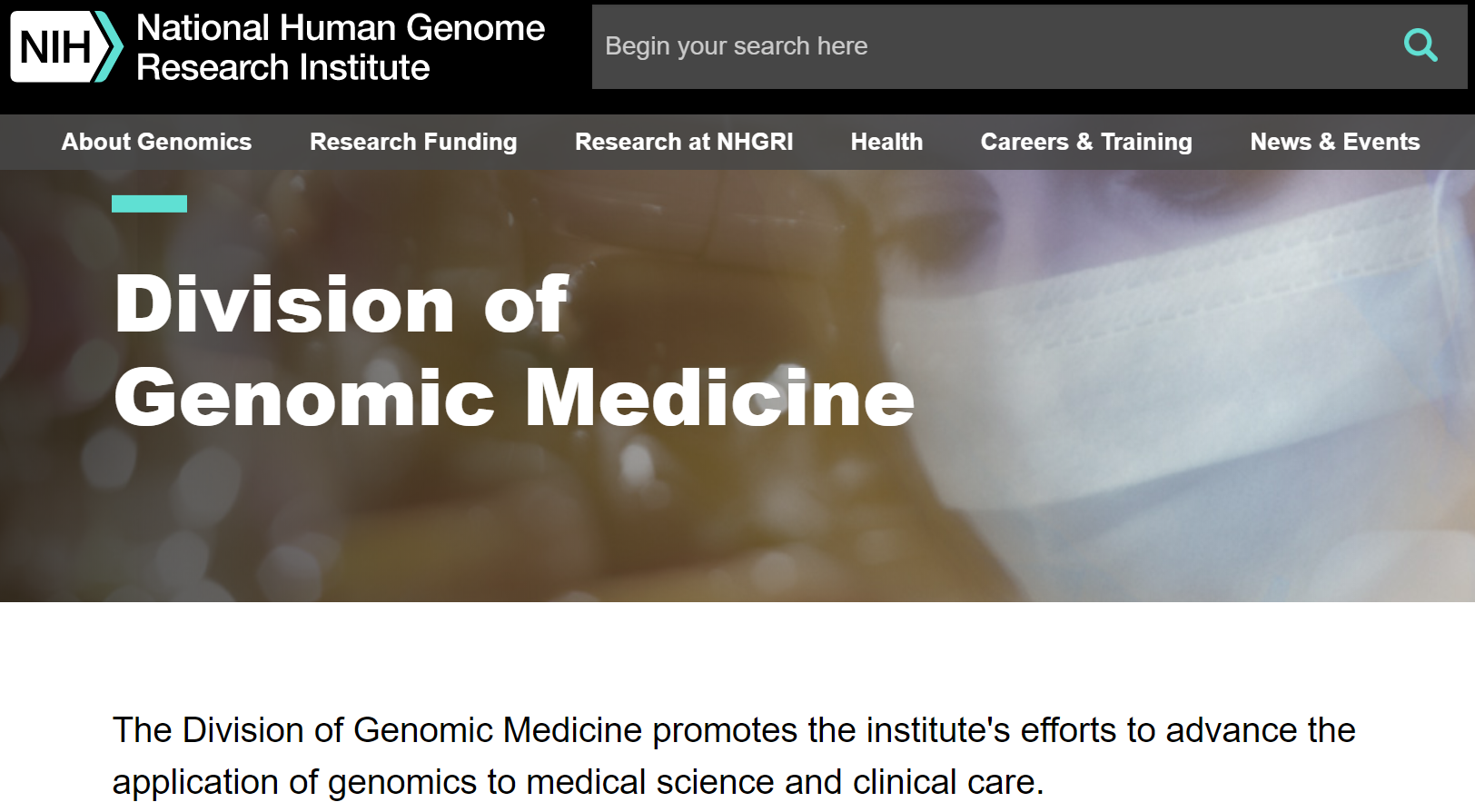 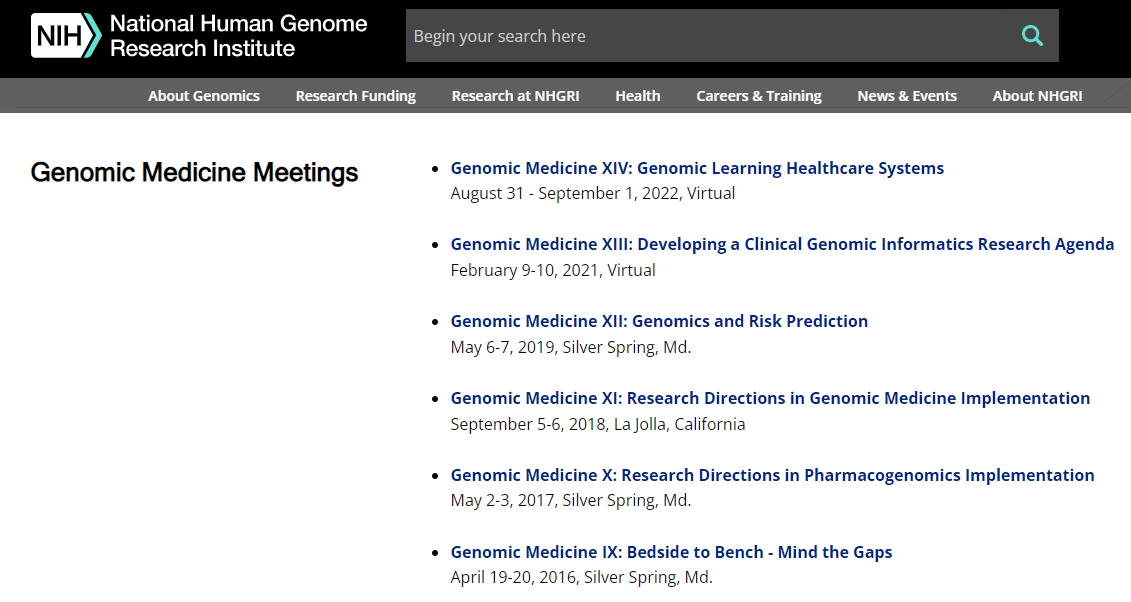 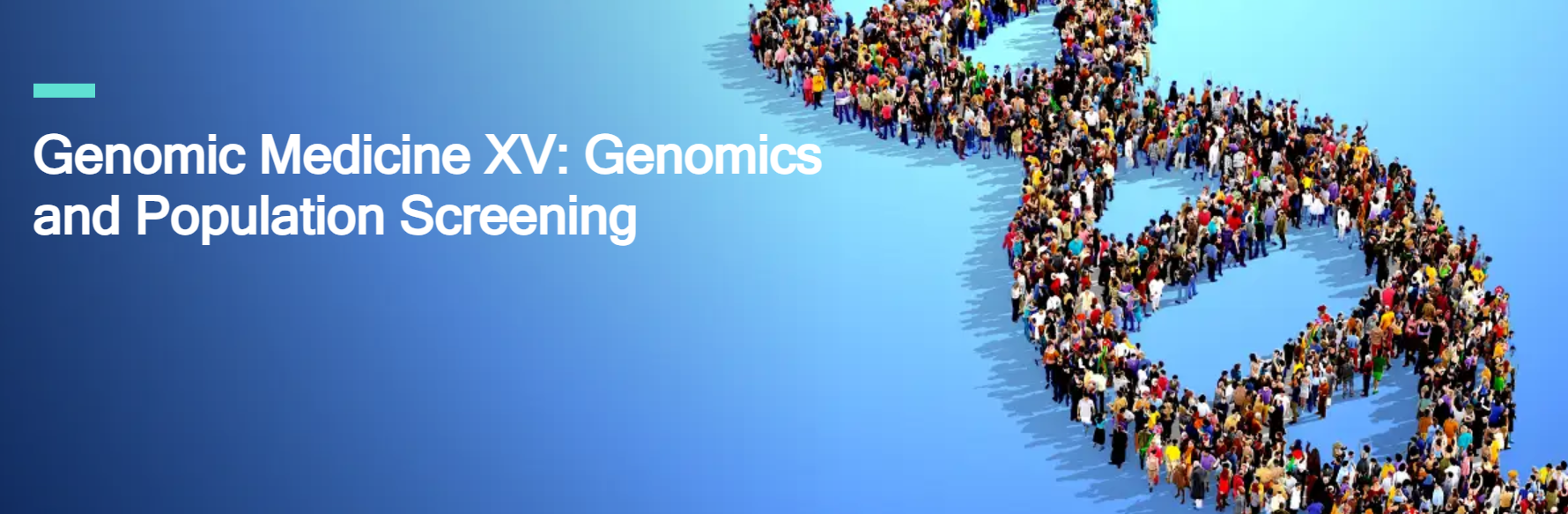 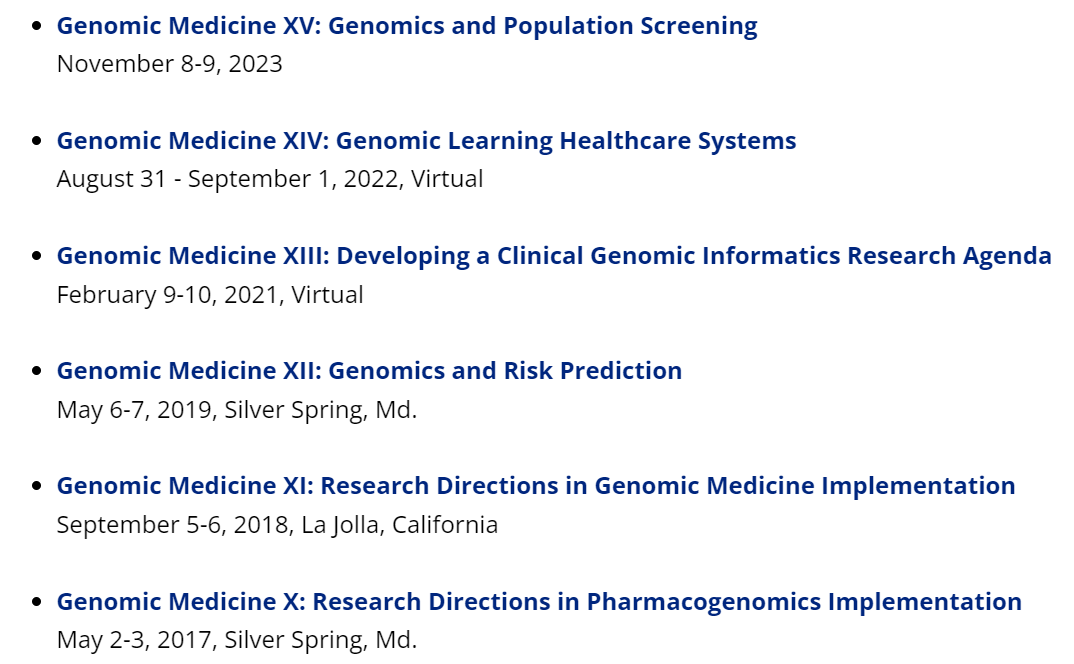 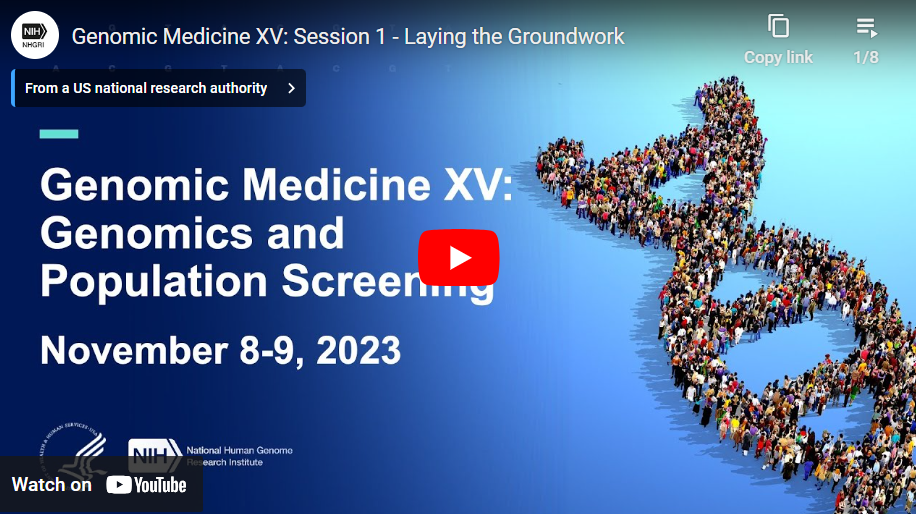 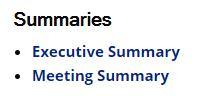 2020 NHGRI Strategic Vision
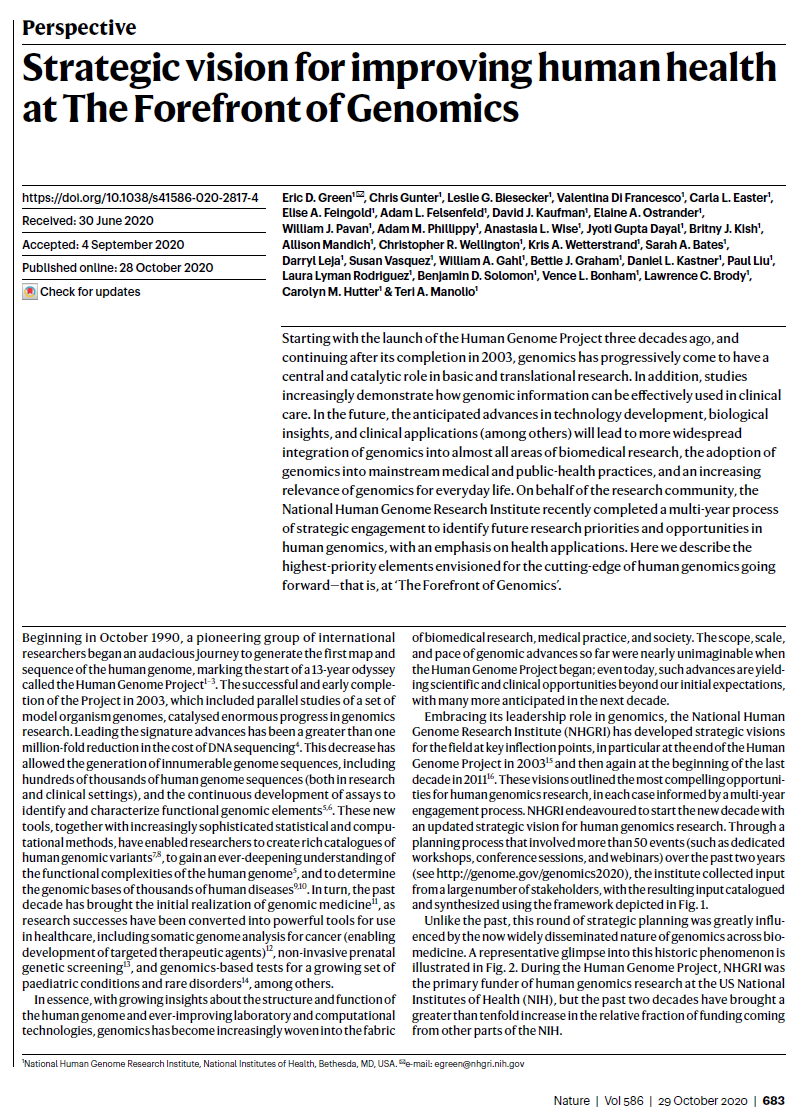 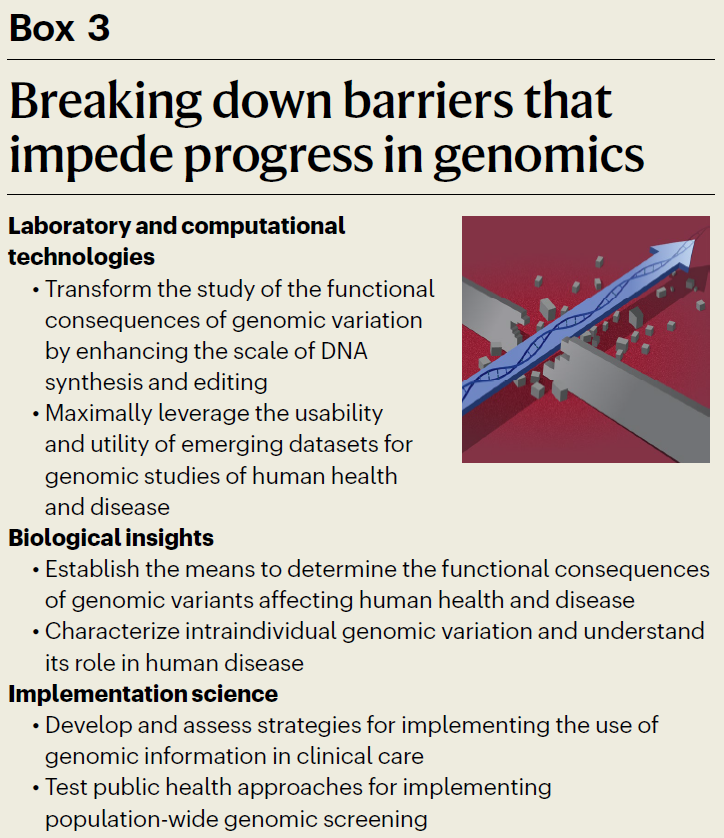 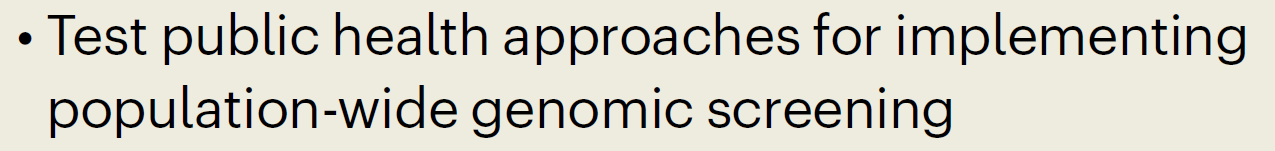 Green E. et al. Nature, 2020; 586:683-92.
[Speaker Notes: October 2020]
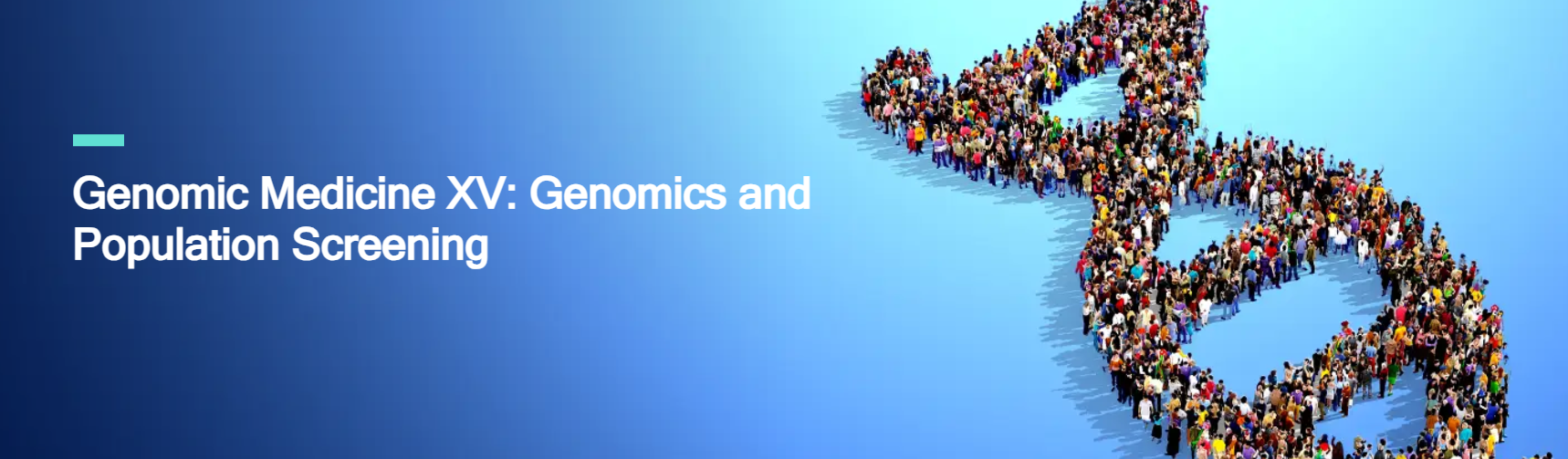 Nov 8-9, 2023, Bethesda
Planning Group: Jonathan Berg, Gail Jarvik, Bruce Korf, George Mensah
Objectives:
Review the current state of population genomic screening in the U.S.
Examine obstacles and opportunities for expanded screening and available evidence of the impact of screening on outcomes and cost
Identify research directions to inform expanded screening as appropriate
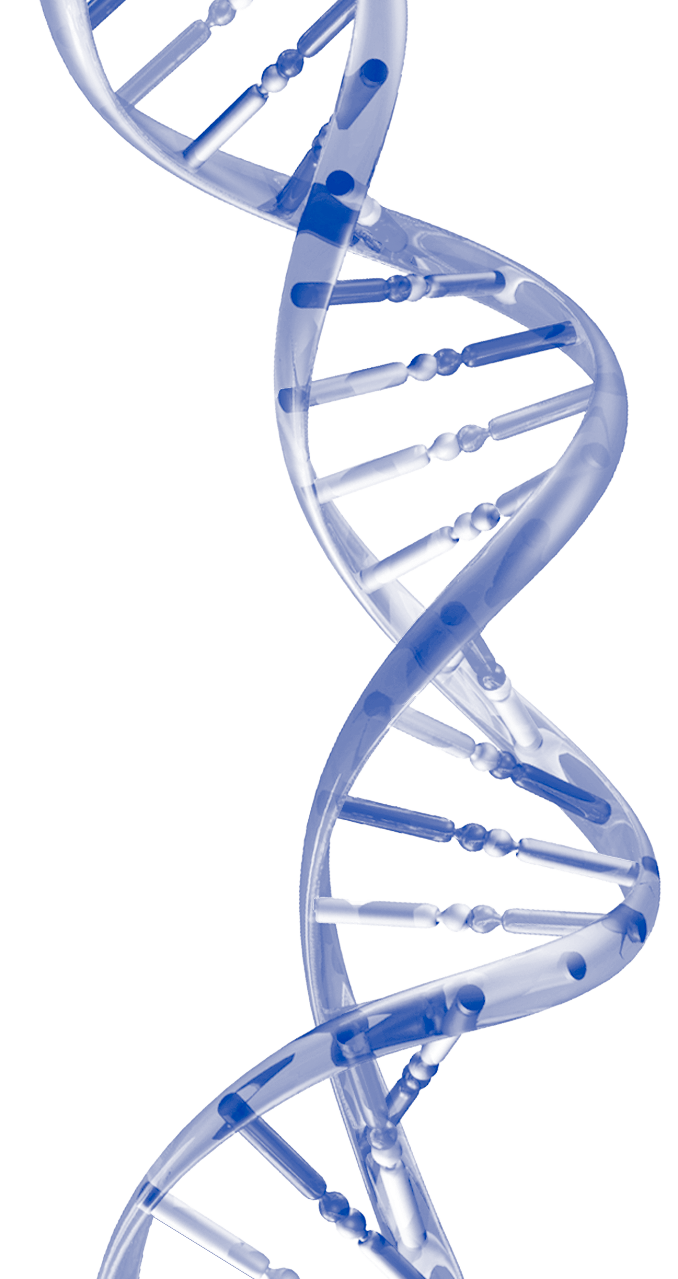 Genomic Medicine XV Recommendations – Screening Pilot
Engagement and equity
Pilot studies for near-Tier 1 conditions, including engagement of prevention research community
Approaches to ensure equitable implementation of population screening and follow-up
Data management and analysis
Methods for storage, access, and transportability of screening data within and among health systems, research enterprise
Development or improvement of evidence-based models for evaluating genomic screening tests
Development of a probabilistic model for adding genes for screening, similar to Richards criteria – ACMG effort beginning to address
Improved estimates of numbers needed to screen, penetrance, natural history of conditions
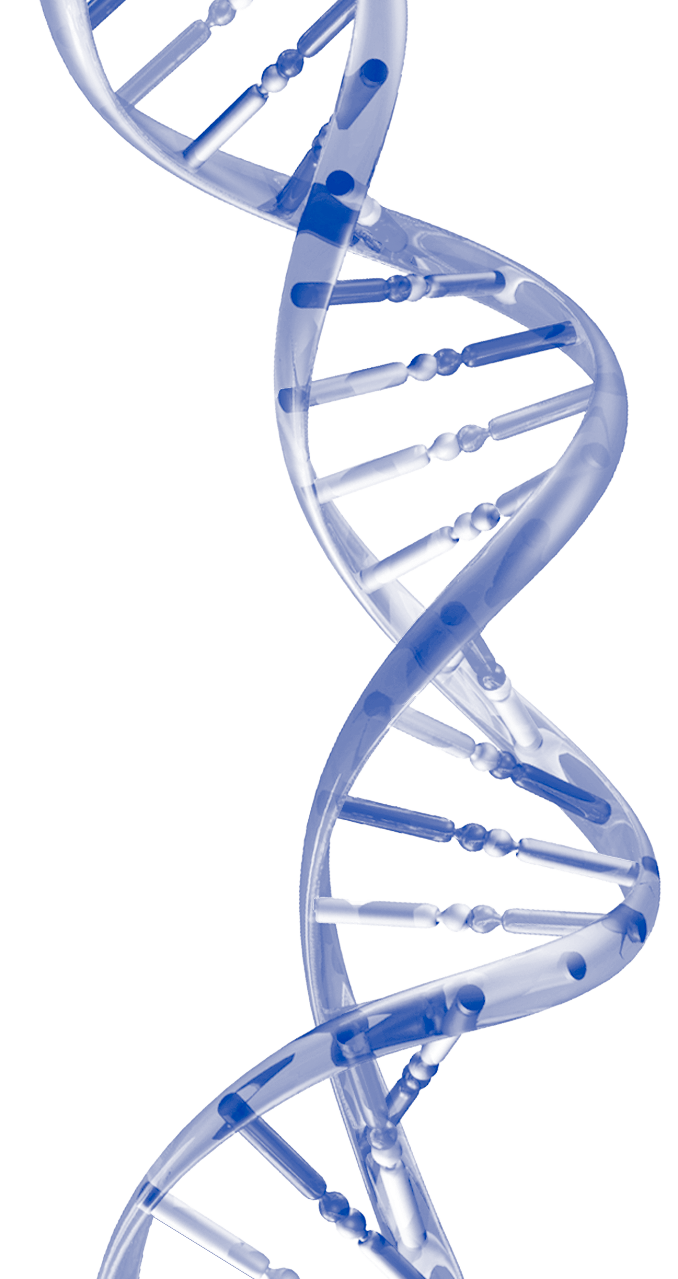 Genomic Medicine XV Recommendations – Screening Pilot
Clinical workflow and communication
Methods to reduce complexity of, and standardize, pre-test consent and ordering
Methods enabling labs to link genetic results reports with physician consultation and CDS tools 
Potential roles for artificial intelligence in reporting and following up screening results
Methods to support ongoing contact/communication with patients as genomic knowledge changes
Approaches for setting realistic expectations for genomic screening, mitigating risks of false reassurance, and facilitating accurate communication of results within families
To avoid the risks of false reassurance, individuals with a negative screening result (>98% of all who are tested) should receive effective communication that standard cancer and cardiovascular screening tests are still recommended. – Guzauskas et al., Ann Intern Med 2023, PMID: 37155986
NHGRI’s Genomic Medicine Research Program and FY23 Funds
1-6Co-funded by: 1NCI, 2NIMHD, 3NIEHS, 4OBSSR, 5NINDS, 6NHLBI. 7Bulk funded in training budget. Not exactly genomic med.
[Speaker Notes: Total ~$777M, 31% NIH CF.]
NHGRI Funding for Genomic Medicine, 2011-2023
Genomic Medicine Dollars (in millions)
Fiscal Year
NHGRI Funding for Genomic Medicine, 2011-2023
500
450
400
350
300
250
200
150
100
50
0
Genomic Medicine Dollars (in millions)
NHGRI Extramural Dollars (in millions)
Fiscal Year
Timeline of NHGRI Genomic Medicine Programs + PRIMED, Omics
You are here
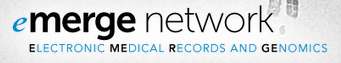 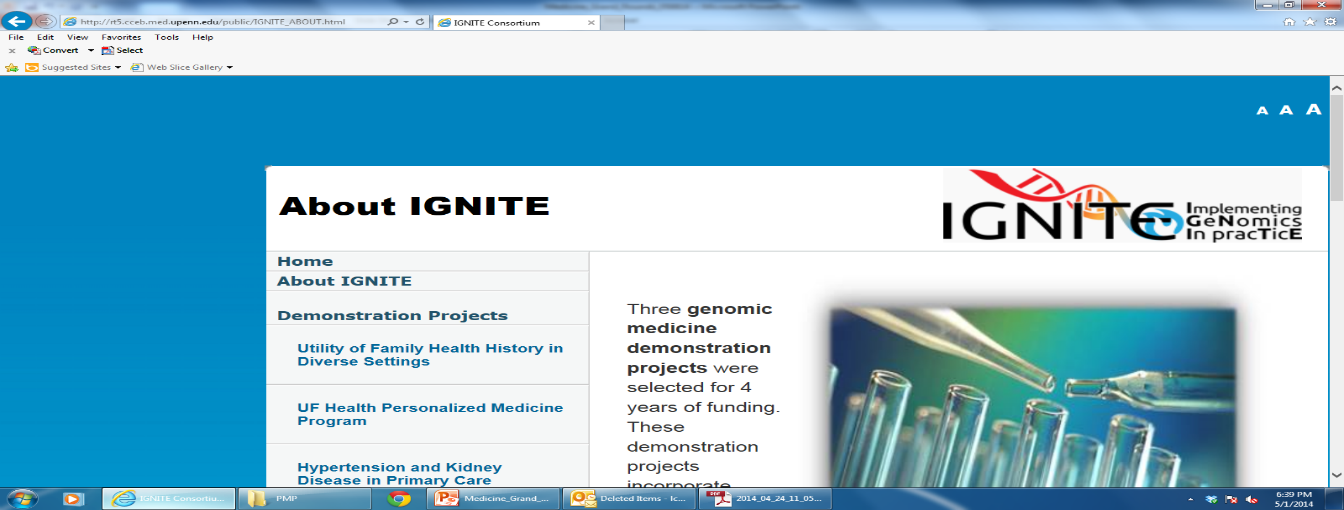 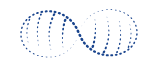 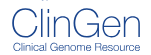 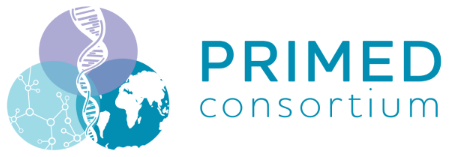 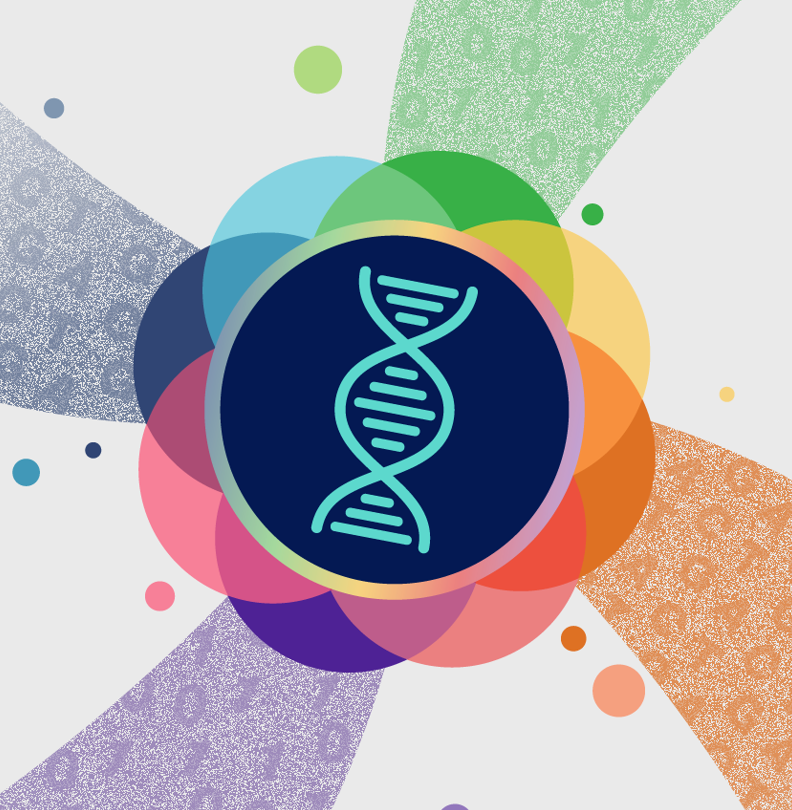 Feb 2024
!
?
Ending
Projected Phases
Renewal Phases
Investigator-Initiated Funding as Percent of Genomic Medicine Research Funding, 2015-2023
Percent Investigator-Initiated (%)
Fiscal Year
Fiscal Year
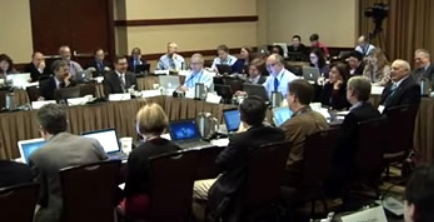 Advancing Genomic Medicine Research (AGMR)RFAs-HG-23-032/033
Purpose: “…solicit proposals that stimulate innovation and advance under- standing of when, where, and how best to implement the use and sharing of genomic information and technologies in clinical care provided to all persons irrespective of racial/ethnic background or socioeconomic status.”
Broadly applicable (not specific disease, condition, gene)
NCI co-funding
Include ancestrally diverse and underrepresented populations
Requires Plan for Enhancing Diverse Perspectives (PEDP)
Encourages studies addressing health disparities
Examples
Implementing genomic medicine
Facilitating analysis of clinical genomic data
Improving clinical access to and sharing of genomic data
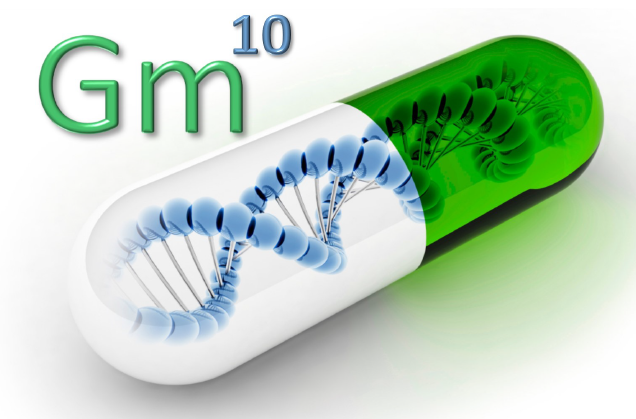 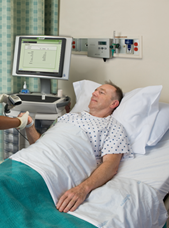 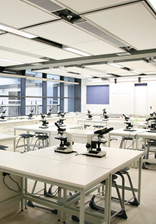 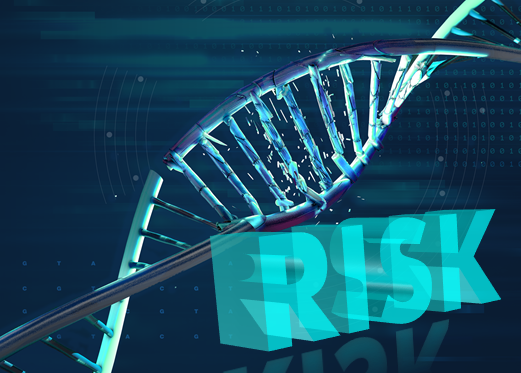 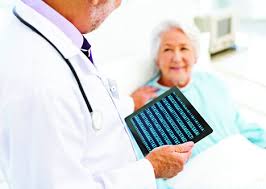 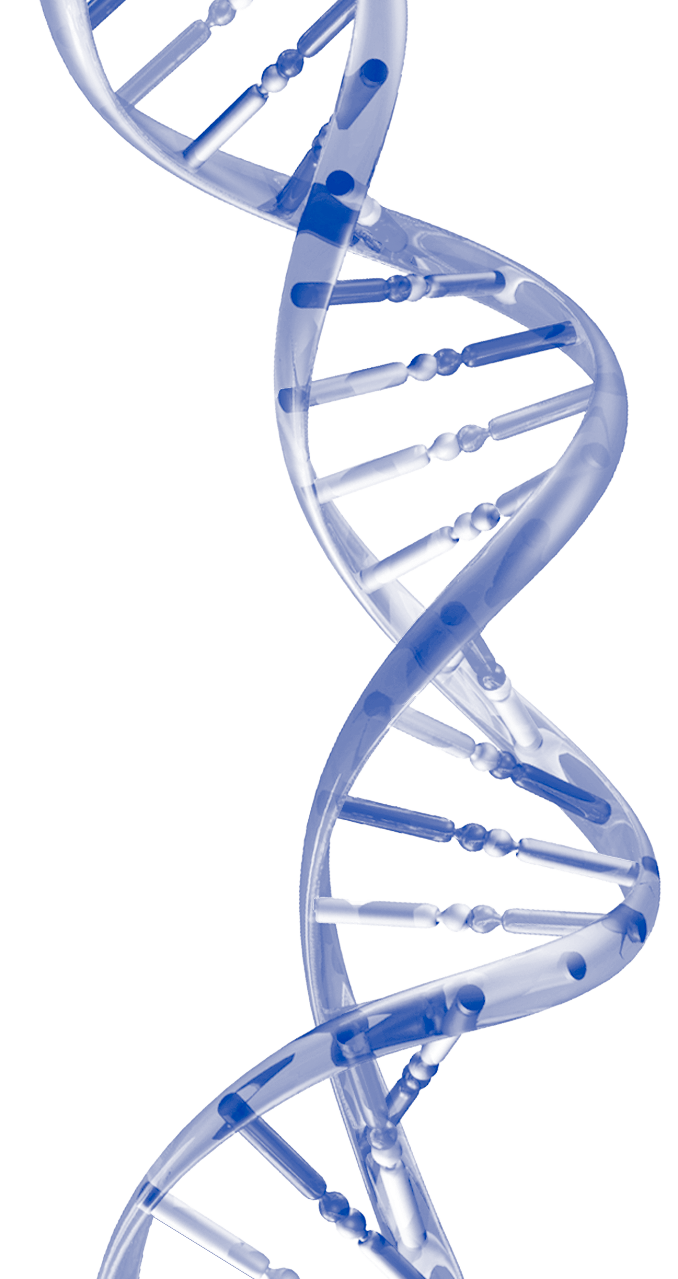 2020 Strategic Vision: Genomic Medicine Research Opportunities
Test public health approaches for implementing population-wide genomic screening
Apply multiple “omics” approaches for comprehensive characterization of disease presentation, progression, and response to treatment; develop predictive tools for onset or worsening of disease and/or response to therapy
Design and use genomic learning healthcare systems for knowledge generation and improvements in clinical care
Develop a genomic medicine eConsult service
Develop a genomics-based clinical informatics research strategy to improve detection, treatment, and reporting of genetic disorders in clinical settings
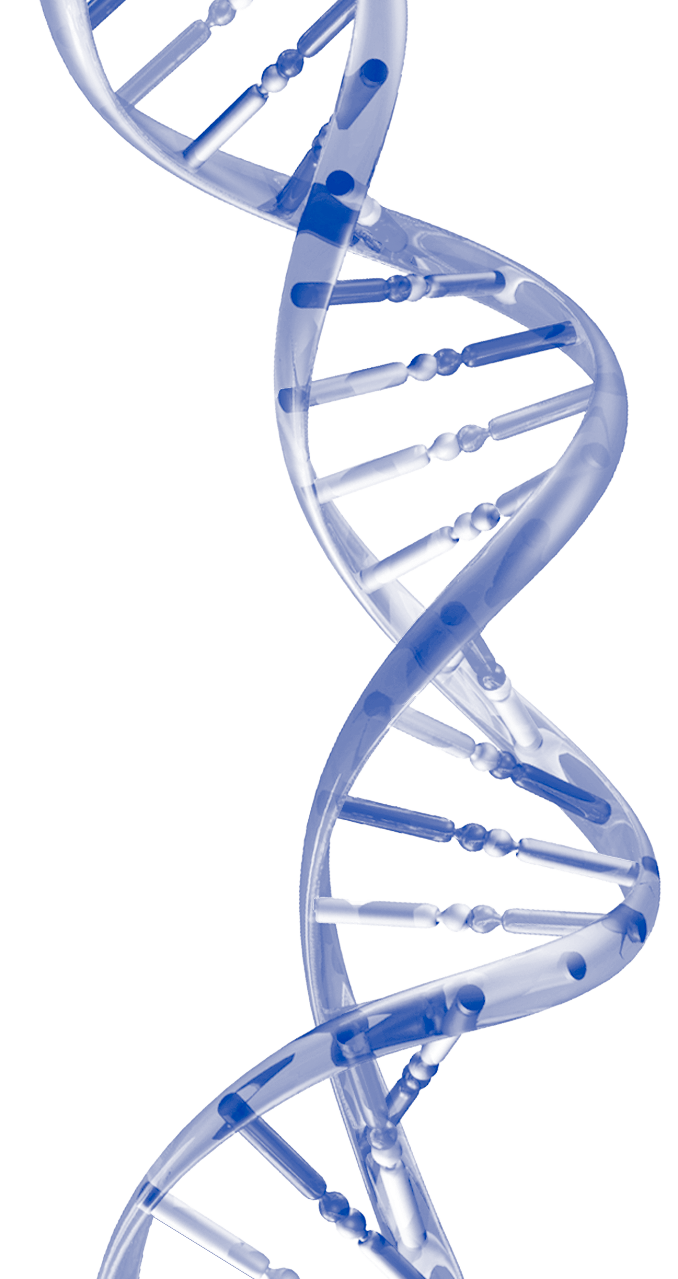 2020 Strategic Vision: Genomic Medicine Research Opportunities
Test public health approaches for implementing population-wide genomic screening
Apply multiple “omics” approaches for comprehensive characterization of disease presentation, progression, and response to treatment; develop predictive tools for onset or worsening of disease and/or response to therapy
Design and use genomic learning healthcare systems for knowledge generation and improvements in clinical care
Develop a genomic medicine eConsult service
Develop a genomics-based clinical informatics research strategy to improve detection, treatment, and reporting of genetic disorders in clinical settings
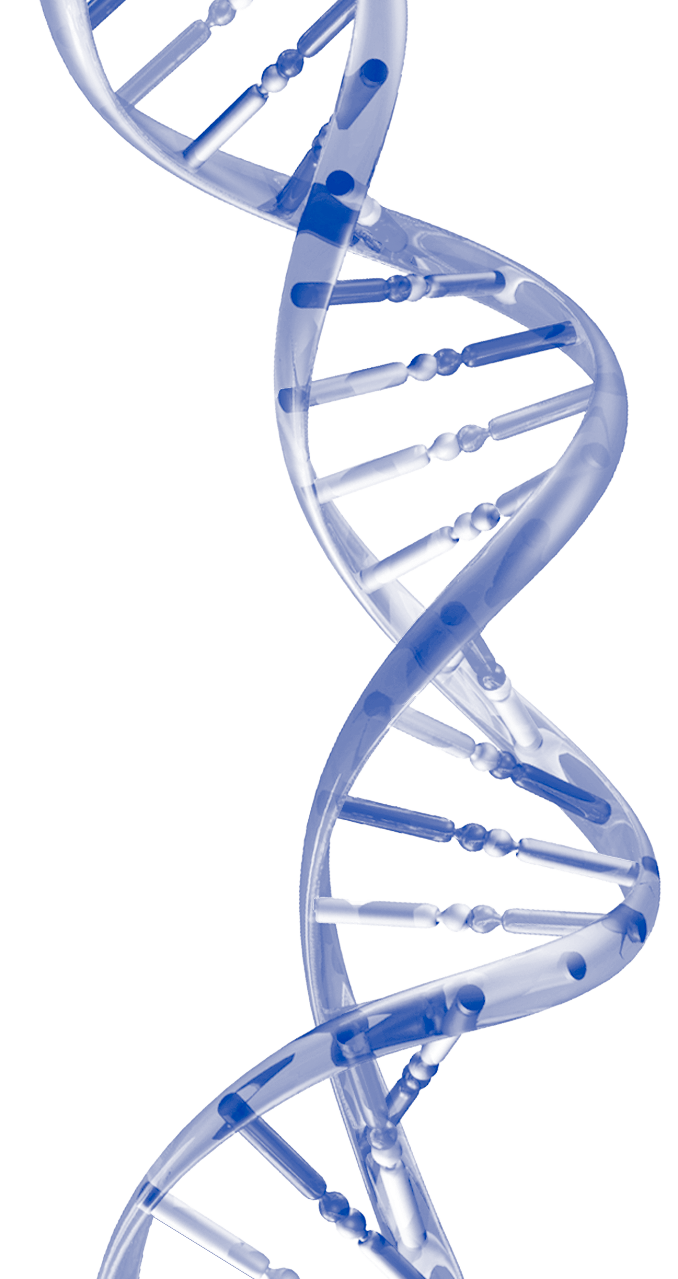 2020 Strategic Vision: Genomic Medicine Research Opportunities
Test public health approaches for implementing population-wide genomic screening
Apply multiple “omics” approaches for comprehensive characterization of disease presentation, progression, and response to treatment; develop predictive tools for onset or worsening of disease and/or response to therapy
Design and use genomic learning healthcare systems for knowledge generation and improvements in clinical care
Develop a genomic medicine eConsult service
Develop a genomics-based clinical informatics research strategy to improve detection, treatment, and reporting of genetic disorders in clinical settings
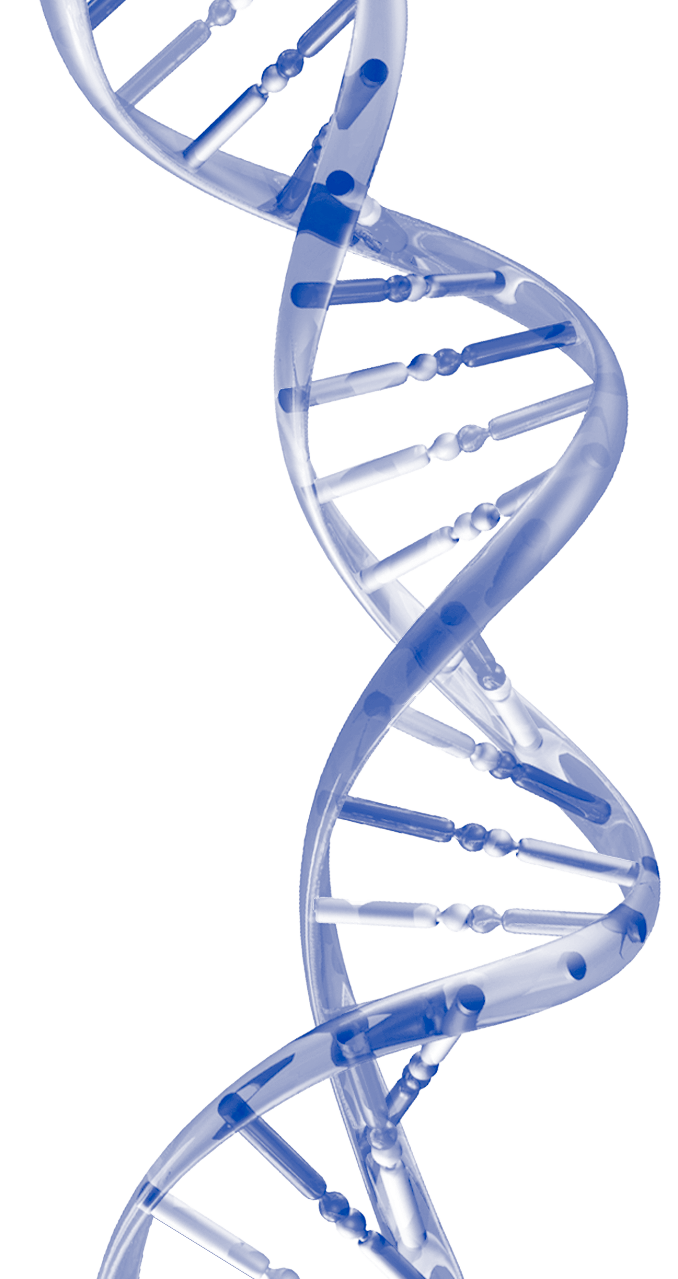 2020 Strategic Vision: Genomic Medicine Research Opportunities
Test public health approaches for implementing population-wide genomic screening
Apply multiple “omics” approaches for comprehensive characterization of disease presentation, progression, and response to treatment; develop predictive tools for onset or worsening of disease and/or response to therapy
Design and use genomic learning healthcare systems for knowledge generation and improvements in clinical care
Develop a genomic medicine eConsult service
Develop a genomics-based clinical informatics research strategy to improve detection, treatment, and reporting of genetic disorders in clinical settings
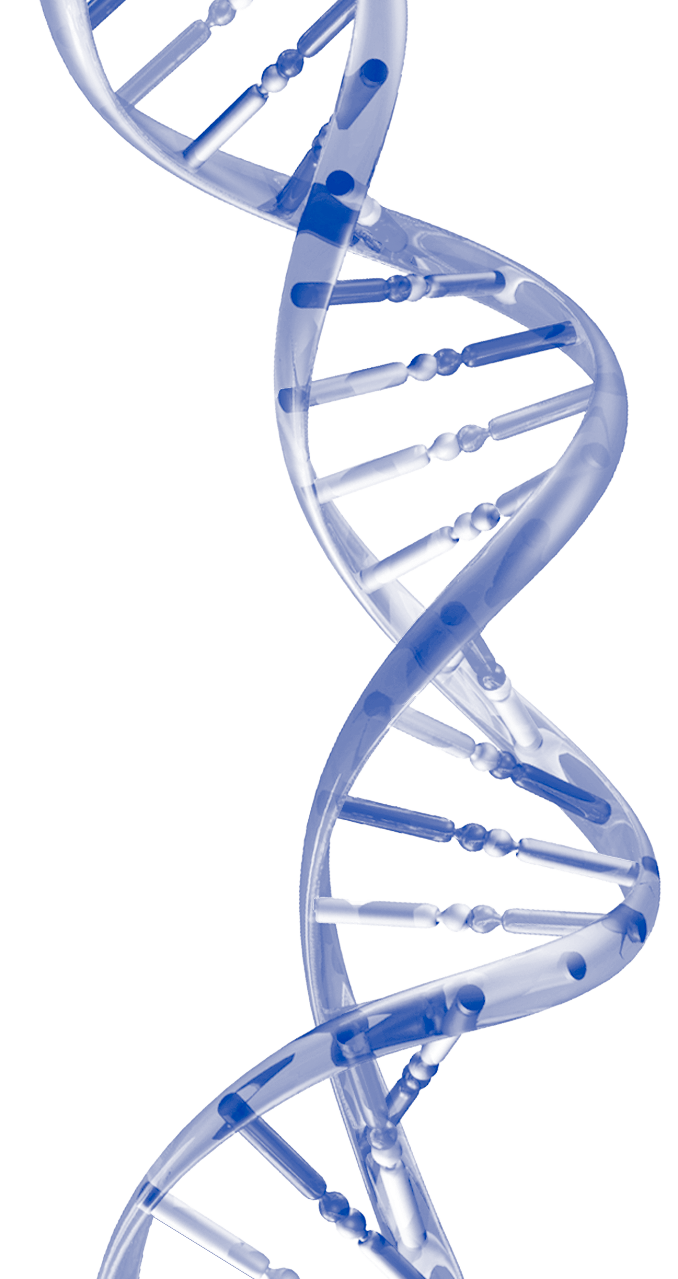 2020 Strategic Vision: Genomic Medicine Research Opportunities
Test public health approaches for implementing population-wide genomic screening
Apply multiple “omics” approaches for comprehensive characterization of disease presentation, progression, and response to treatment; develop predictive tools for onset or worsening of disease and/or response to therapy
Design and use genomic learning healthcare systems for knowledge generation and improvements in clinical care
Develop a genomic medicine eConsult service
Develop a genomics-based clinical informatics research strategy to improve detection, treatment, and reporting of genetic disorders in clinical settings
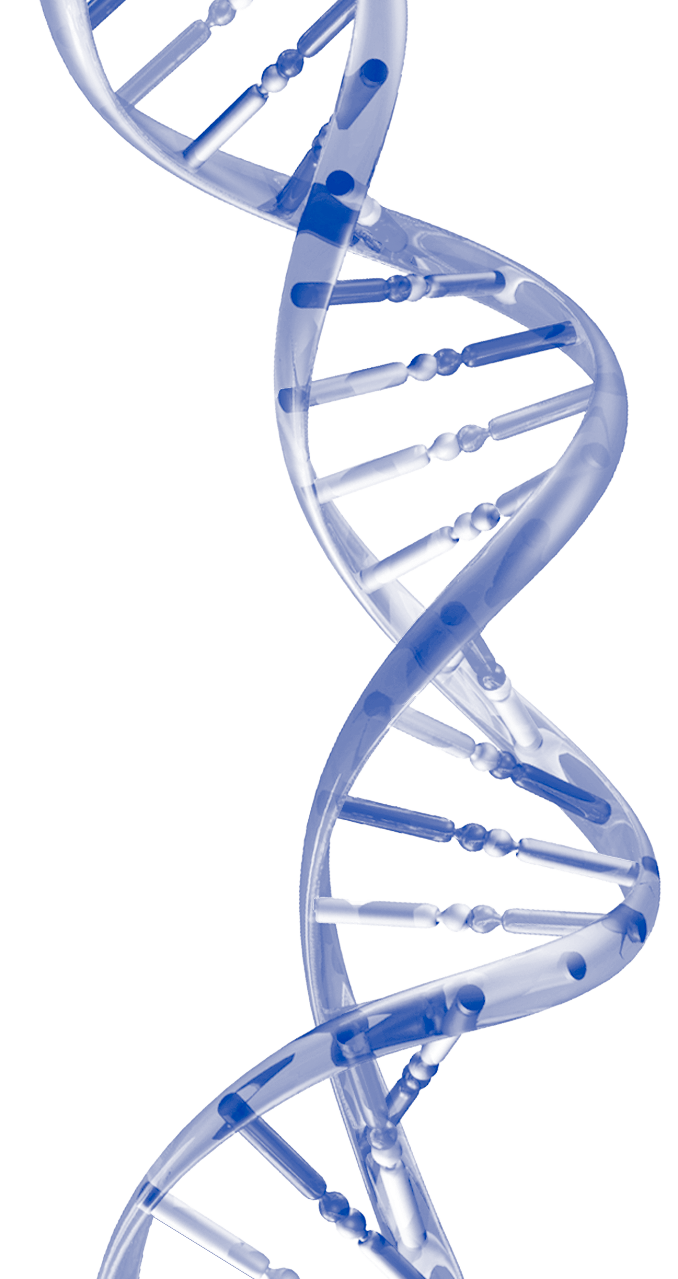 2020 Strategic Vision: Genomic Medicine Research Opportunities
Test public health approaches for implementing population-wide genomic screening
Apply multiple “omics” approaches for comprehensive characterization of disease presentation, progression, and response to treatment; develop predictive tools for onset or worsening of disease and/or response to therapy
Design and use genomic learning healthcare systems for knowledge generation and improvements in clinical care
Develop a genomic medicine eConsult service
Develop a genomics-based clinical informatics research strategy to improve detection, treatment, and reporting of genetic disorders in clinical settings
Genomic Medicine Program Investigators and Participants
Many Thanks…
Veronica Abraham
Zo Bly
Marcus Brown
Christine Chang
Jessica Chong
Heather Colley
Priscilla Crockett
Jyoti Dayal
Carmen Demetriou
Eric Green
Peggy Hall
Sarah Hutchison
Deanna Ingersoll
Rongling Li
Alanna Kulchak Rahm
Esperes Mfwilwakanda Iman Martin
Joannella Morales
Jahnavi Narula
Weini Ogbagiorgis
Erin Ramos
Renee Rider
Karyn Roberts
Robb Rowley
Alessandra Serrano- Marroquin
Simona Volpi
Nephi Walton
Riley Wilson
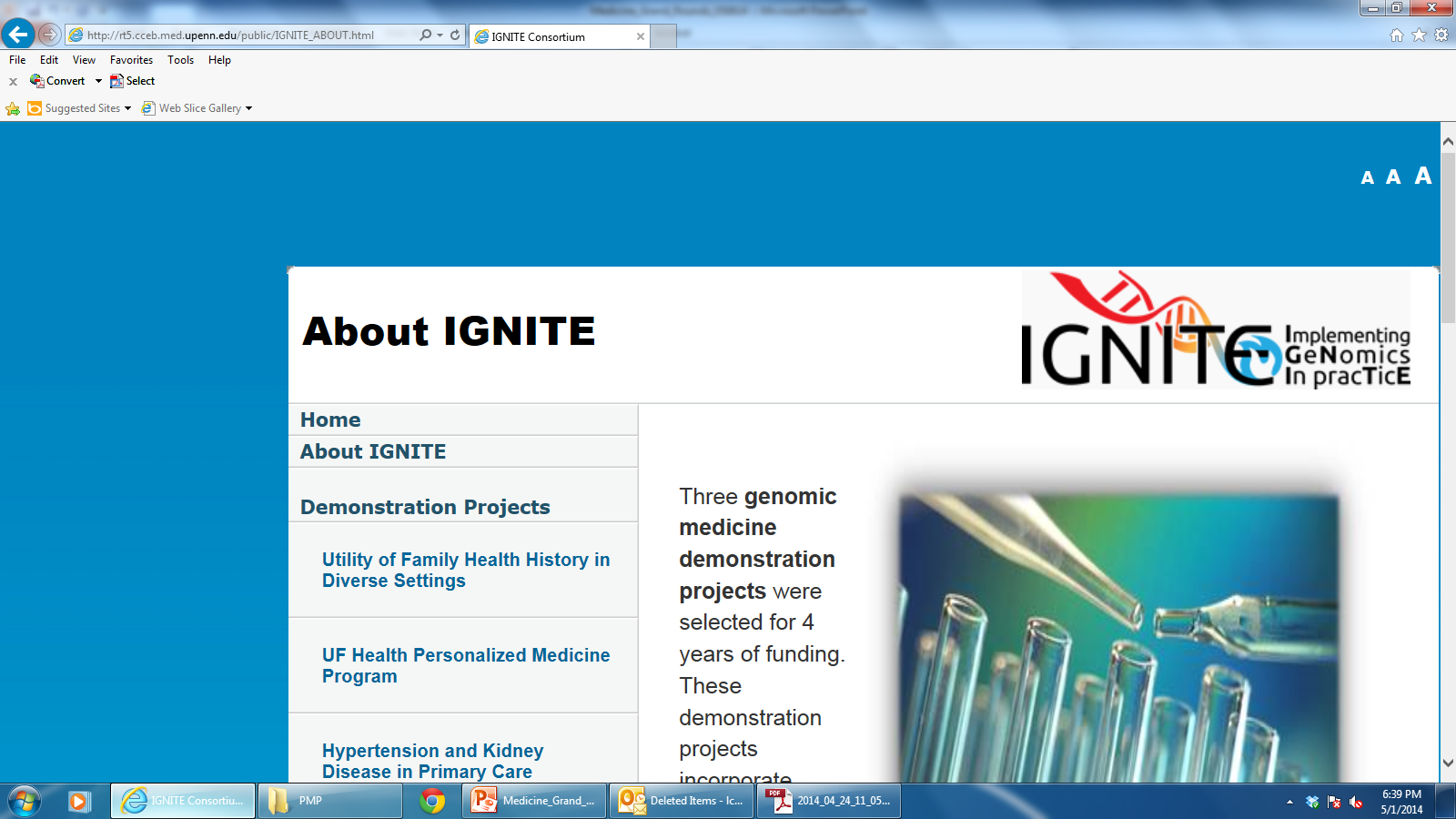 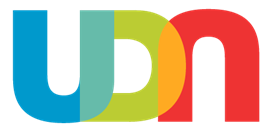 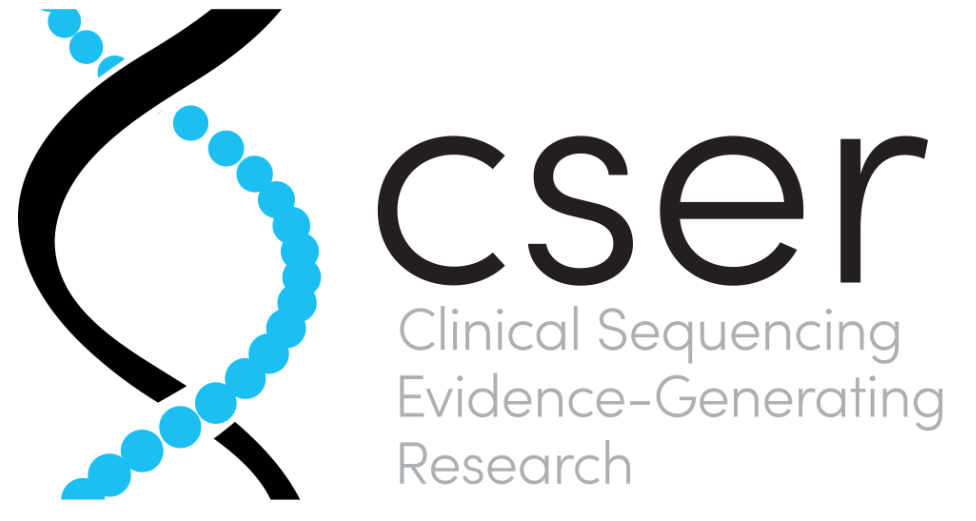 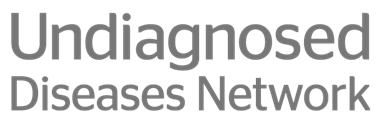 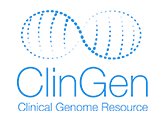 NSIGHT
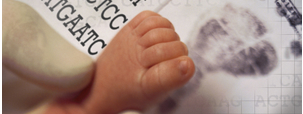 Carol Bult, Rex Chisholm, Pat Deverka, Geoff Ginsburg, Gillian Hooker, Gail Jarvik, George Mensah, Casey Overby Taylor, Dan Roden, Marc Williams
Newborn Sequencing
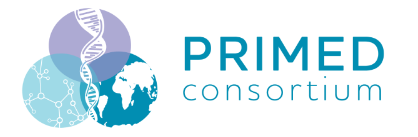 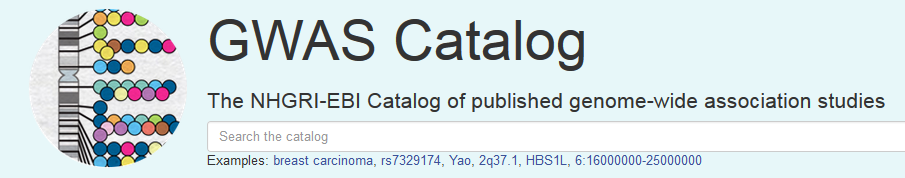 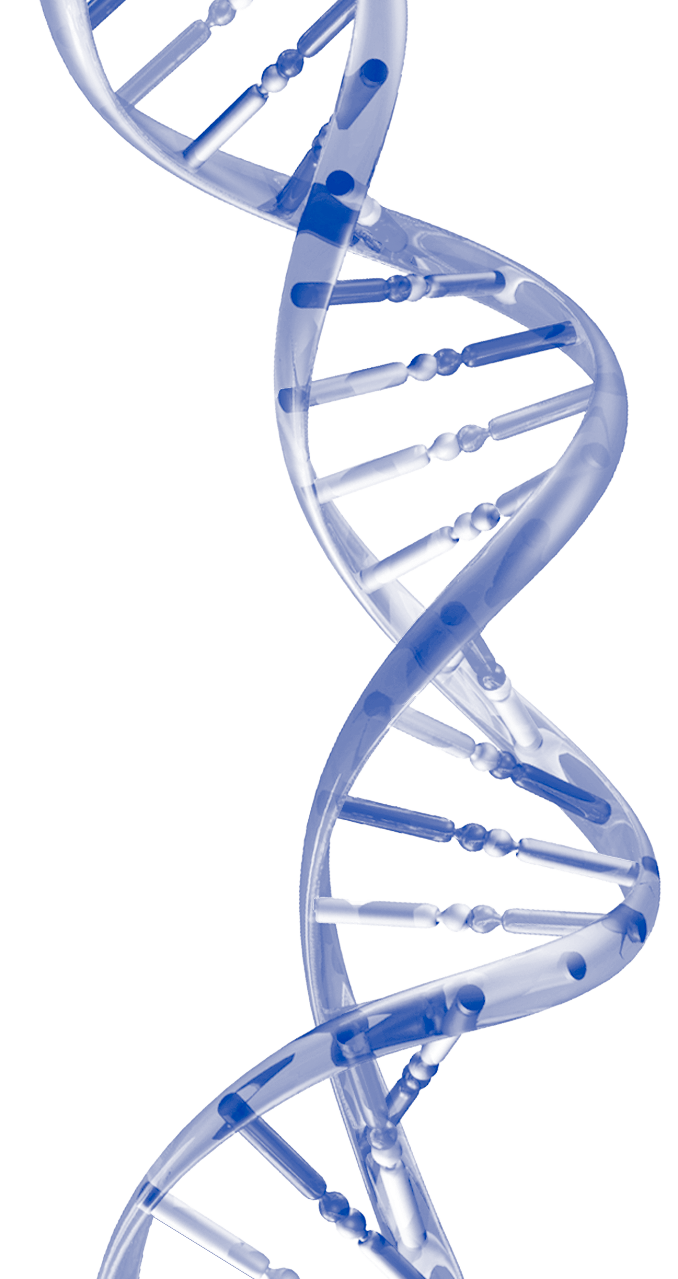 Additional Initiative Ideas
Increase uptake of cascade screening (Feb 2021)
Promote collaboration on and distribution of shareable custom genomic applications in Cerner and Epic (Oct 2021)
Develop and distribute a standard set of outcome measures from genomic LHS (Oct 2021)
Evidence generation– additional clinical trials?